DOKÜMAN YÖNETİM SİSTEMİ
Doküman yönetim sistemi, evrakların elektronik ortamda hazırlandığı sistemdir.

dys.meb.gov.tr internet adresi üzerinden ulaşılır.

Internet Explorer ve Mozilla Firefox tarayıcılarında çalışır. Google Chrome çalıştırmamaktadır.
DOKÜMAN YÖNETİM SİSTEMİ
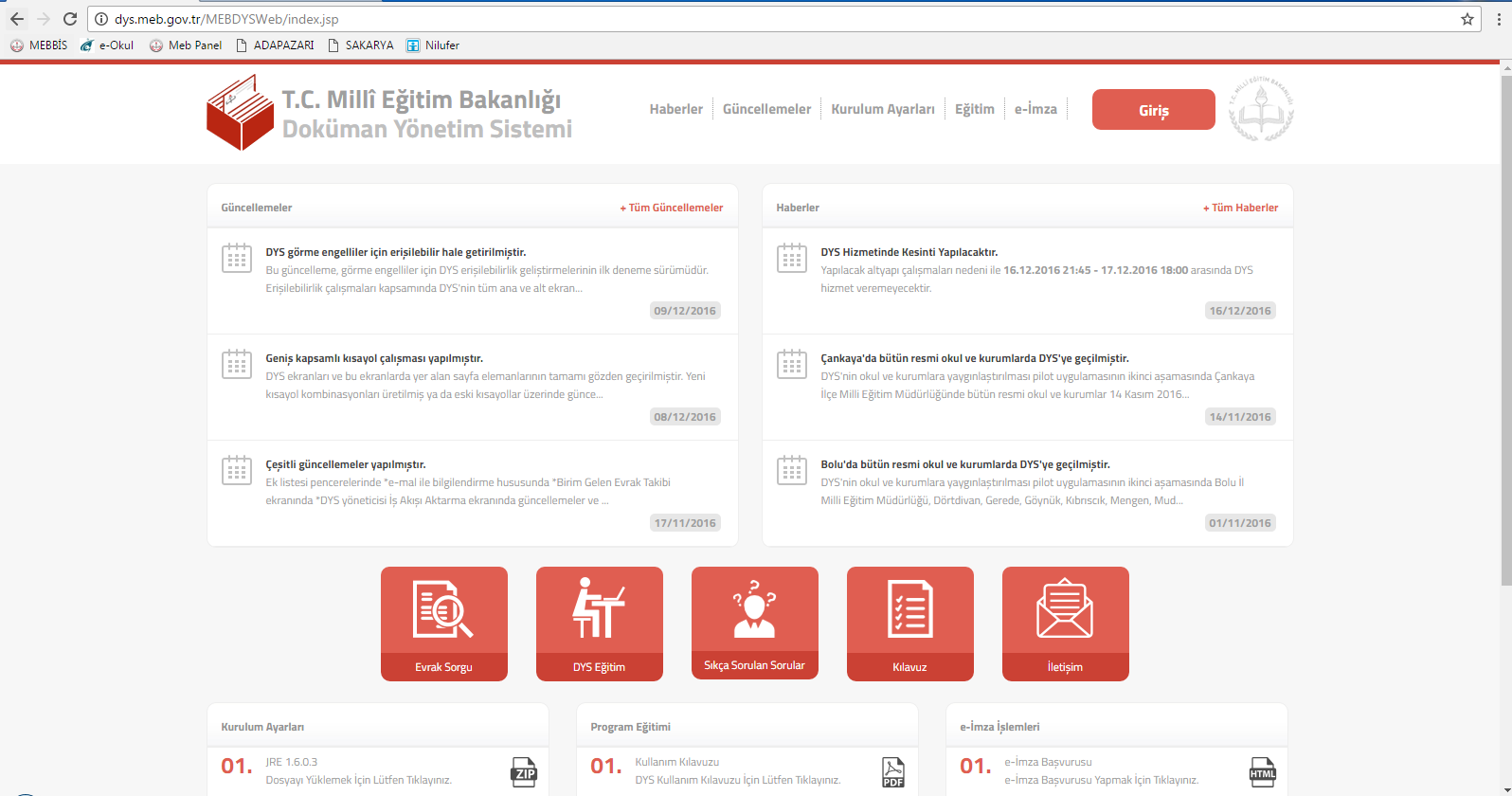 Tıklanır
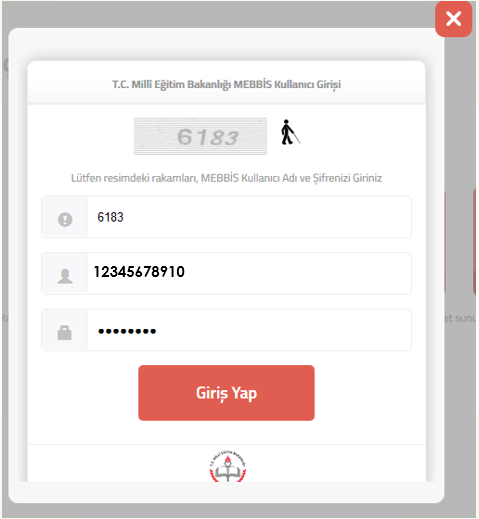 Resimdeki rakamlar girilir
T.C. Kimlik No girilir.
MEBBİS şifresi girilir.
Tıklanır
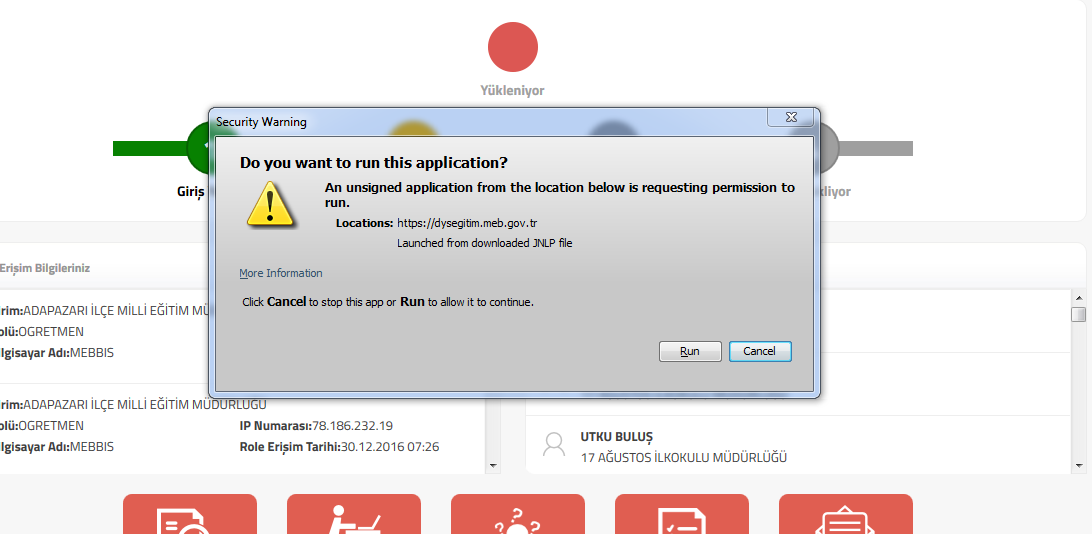 Tıklanır
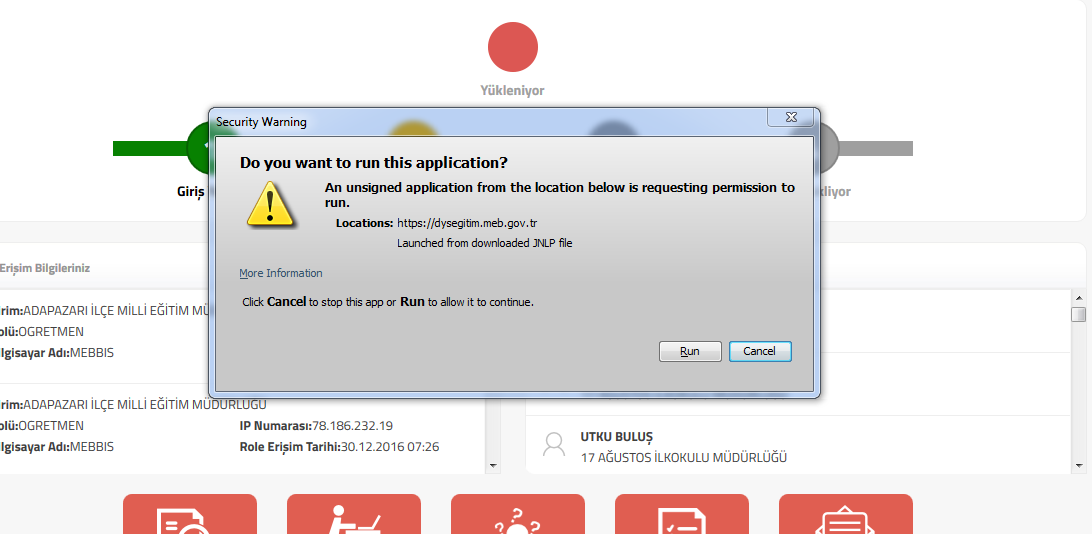 Tıklanır
DYS Yazışma Aşamaları
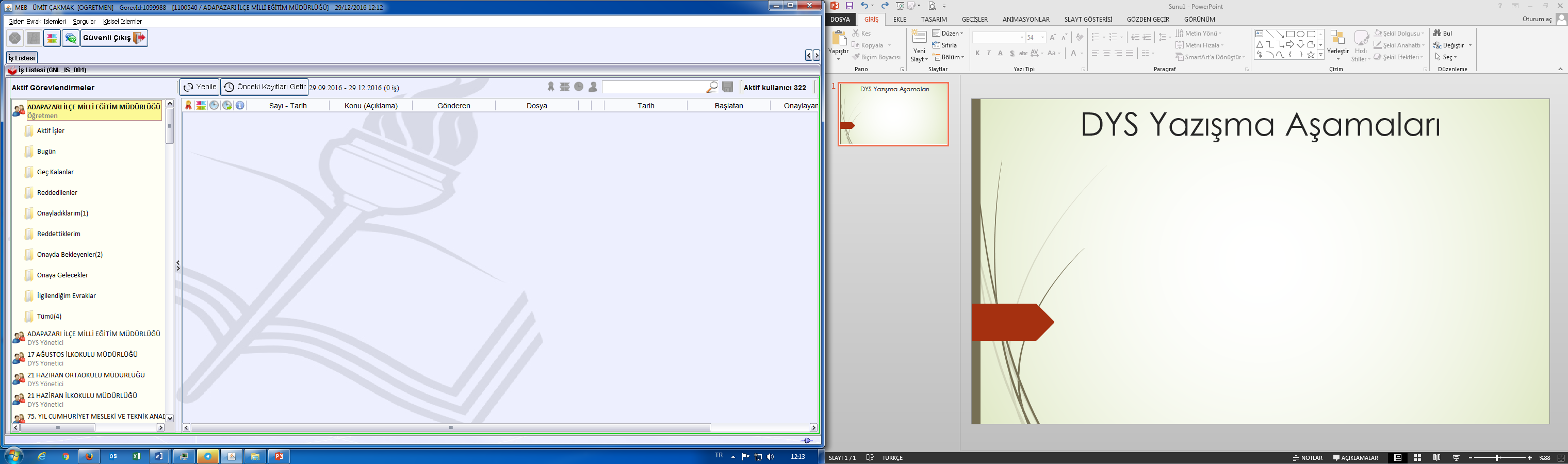 1. Giden Evrak İşlemleri seçilir.
Rolümüz
DYS Yazışma Aşamaları
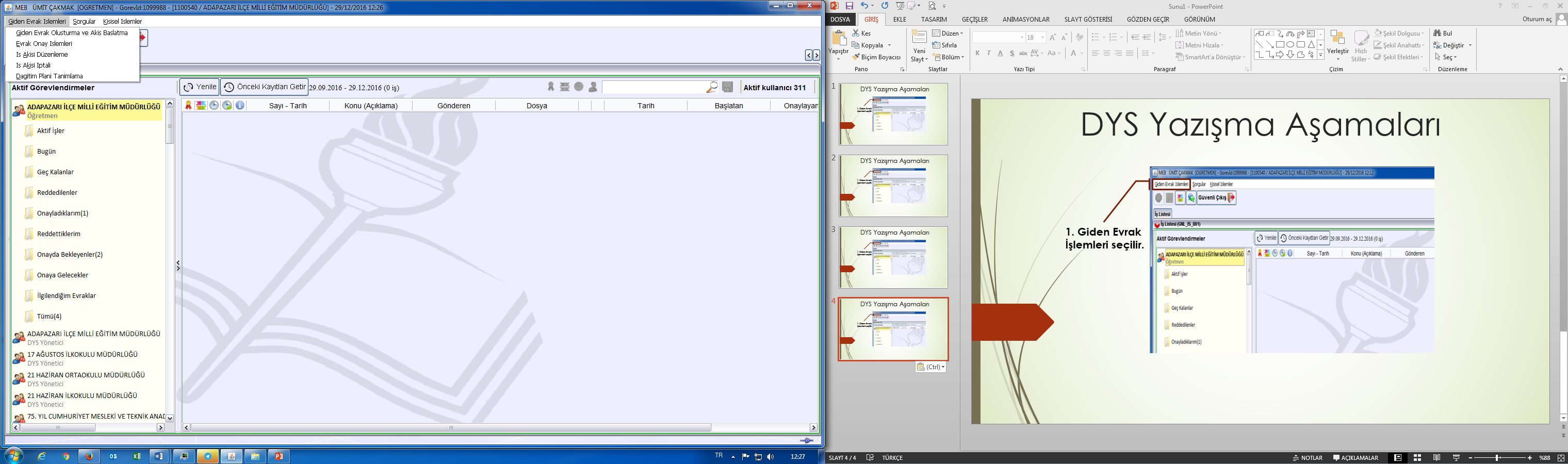 2. Giden Evrak Oluşturma ve Akış Başlatma seçilir.
DYS Yazışma Aşamaları
3. Kelime İşlemciyi Aç seçilir.
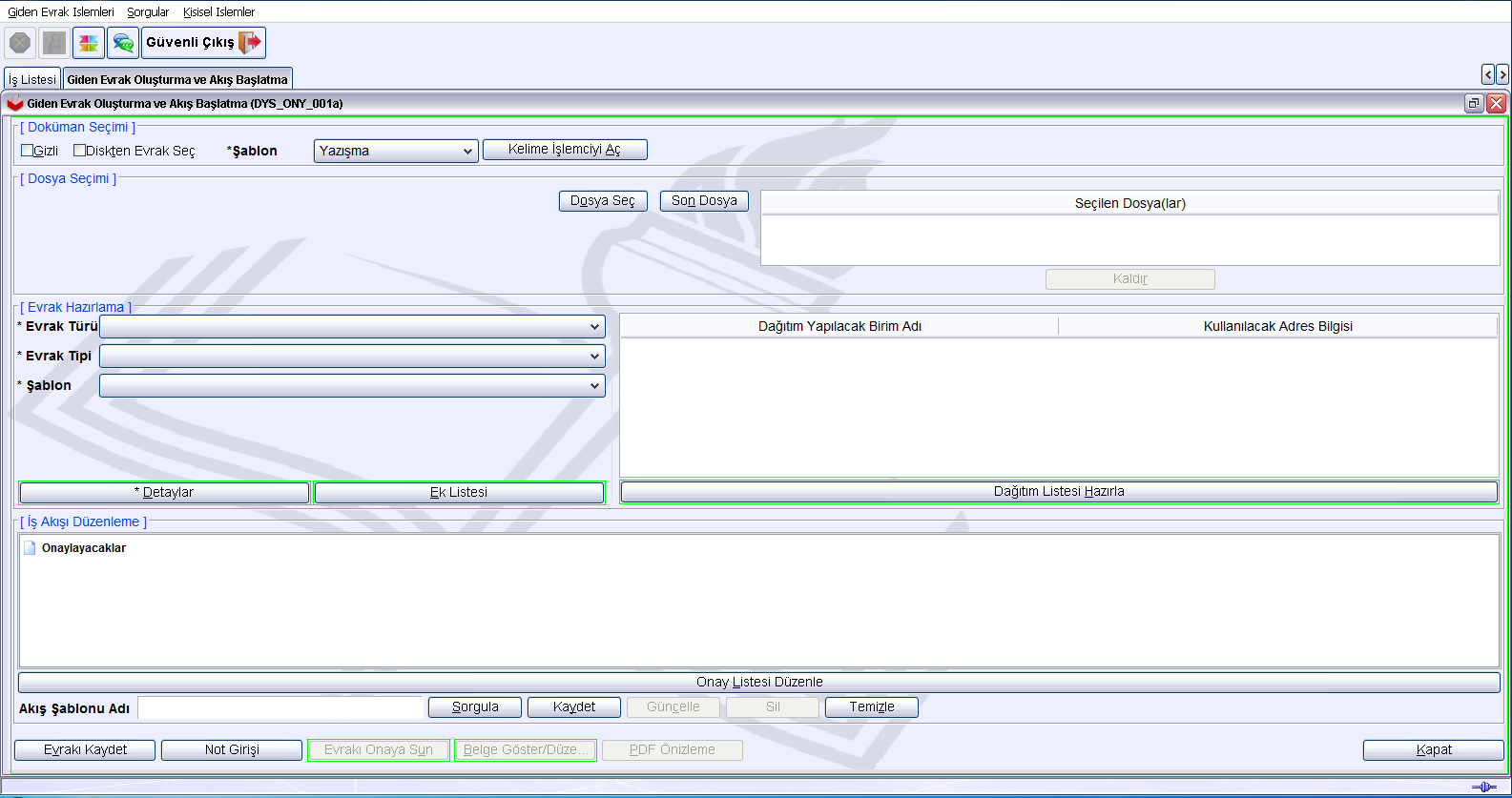 DYS Yazışma Aşamaları
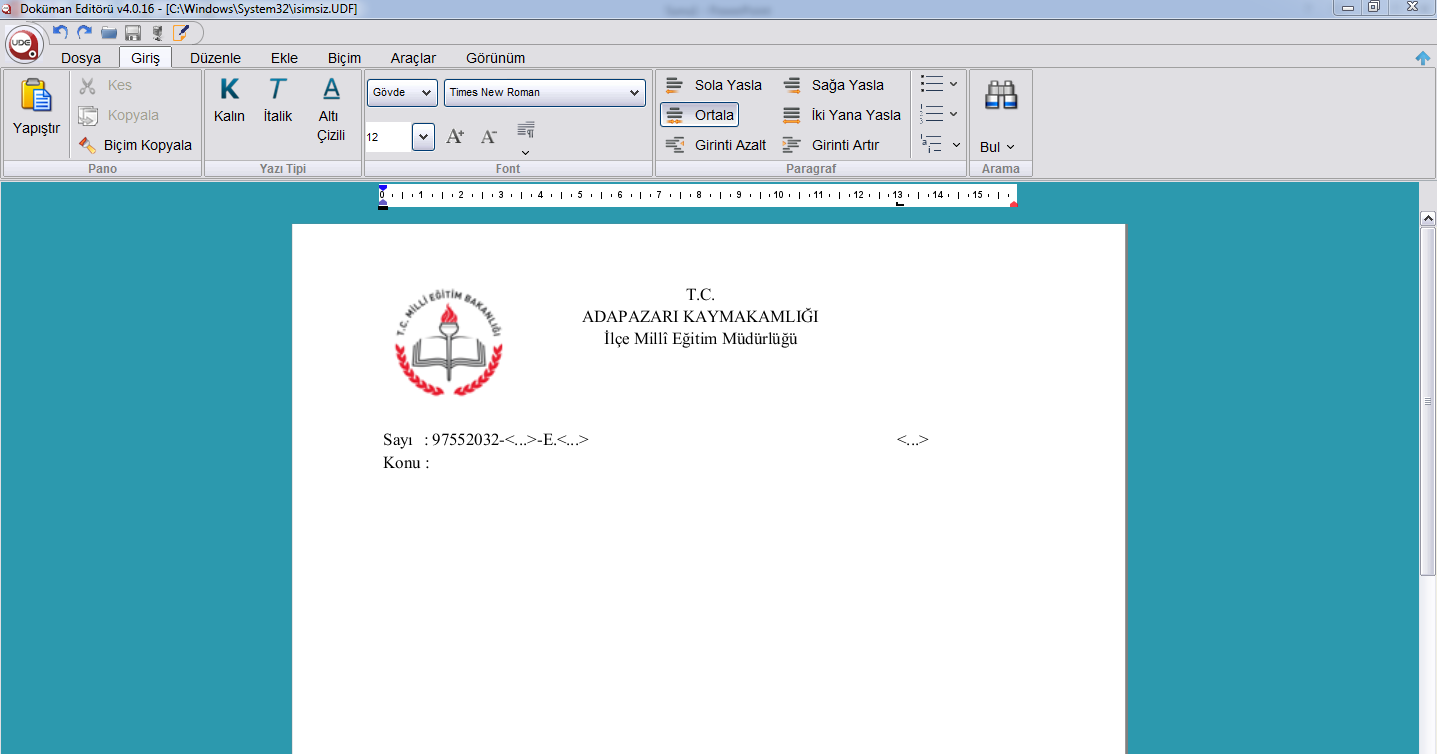 DYS Yazışma Aşamaları
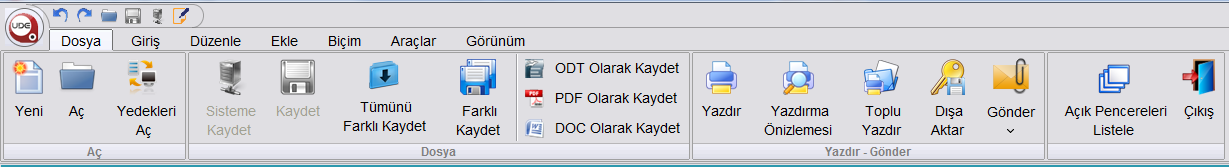 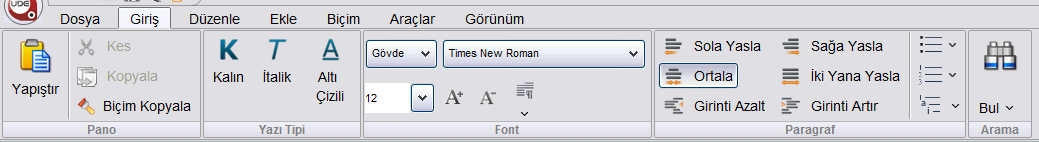 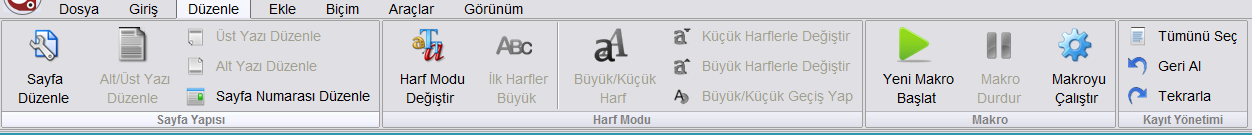 DYS Yazışma Aşamaları
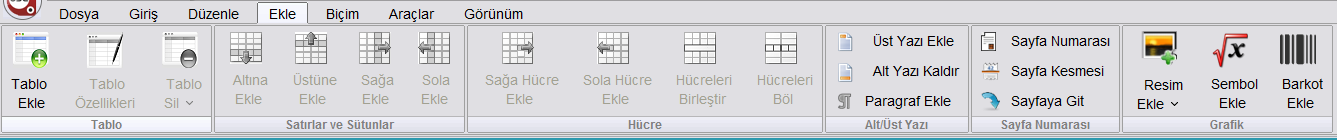 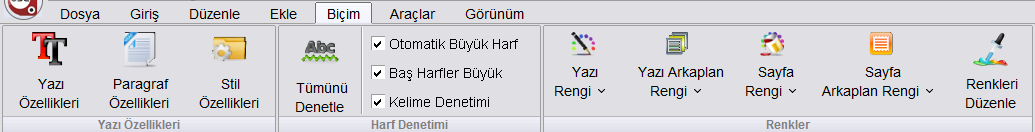 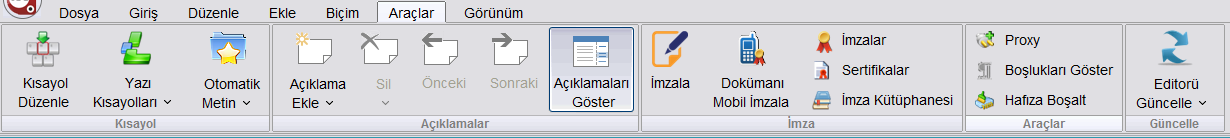 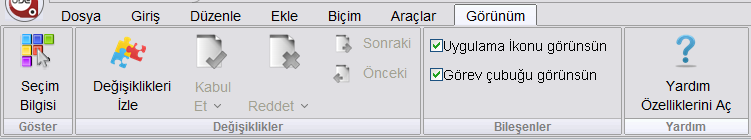 DYS Yazışma Aşamaları
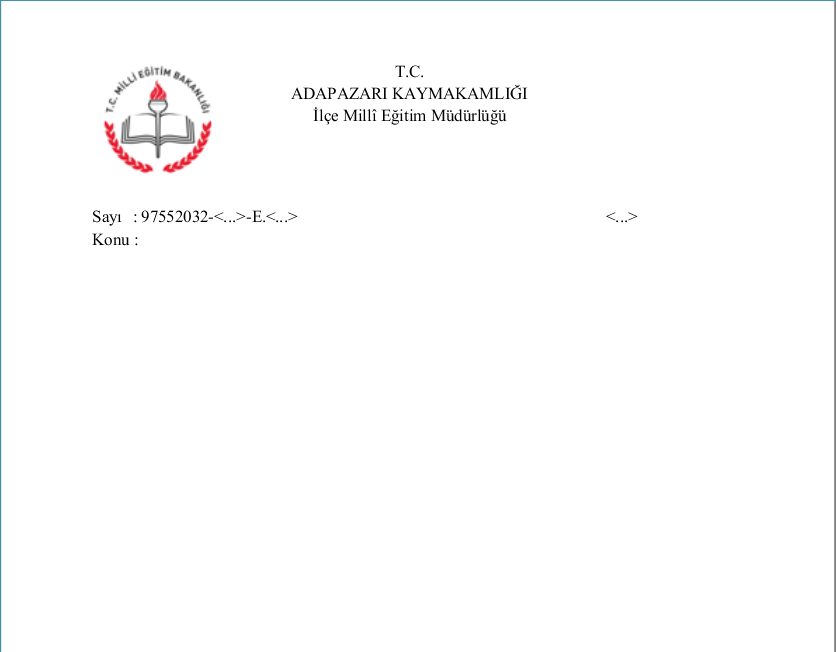 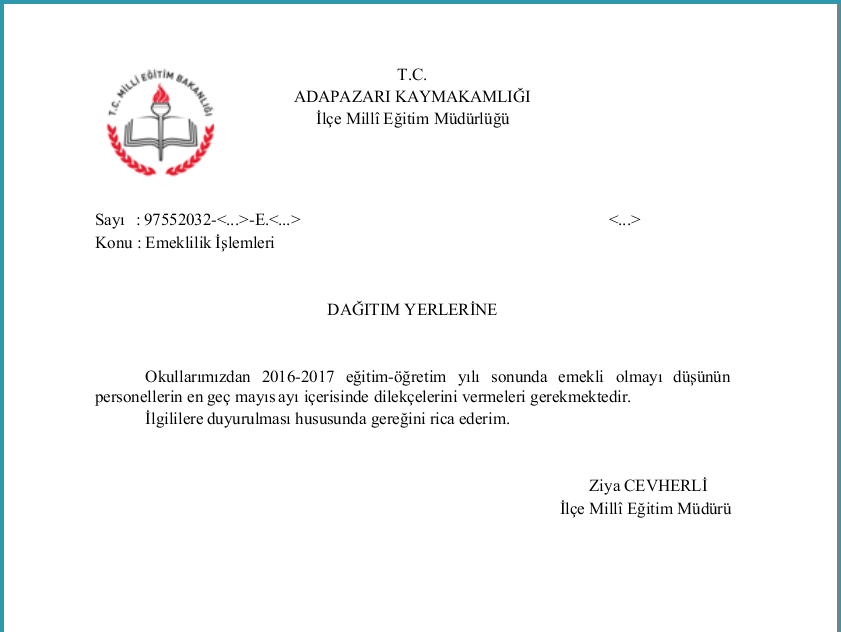 DYS Yazışma Aşamaları
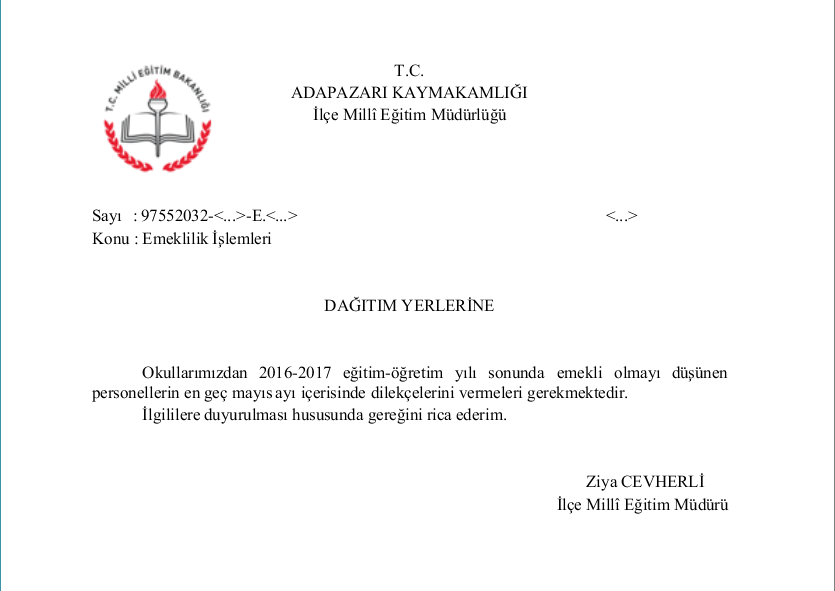 Başlık 
(Hazır halde bulunur)
Sayı – Tarih Kısmı
( Dokunulmaz)
2 satır boşluk
Muhatap
2 satır boşluk
Metin
2-4 satır boşluk
İmza
DYS Yazışma Aşamaları
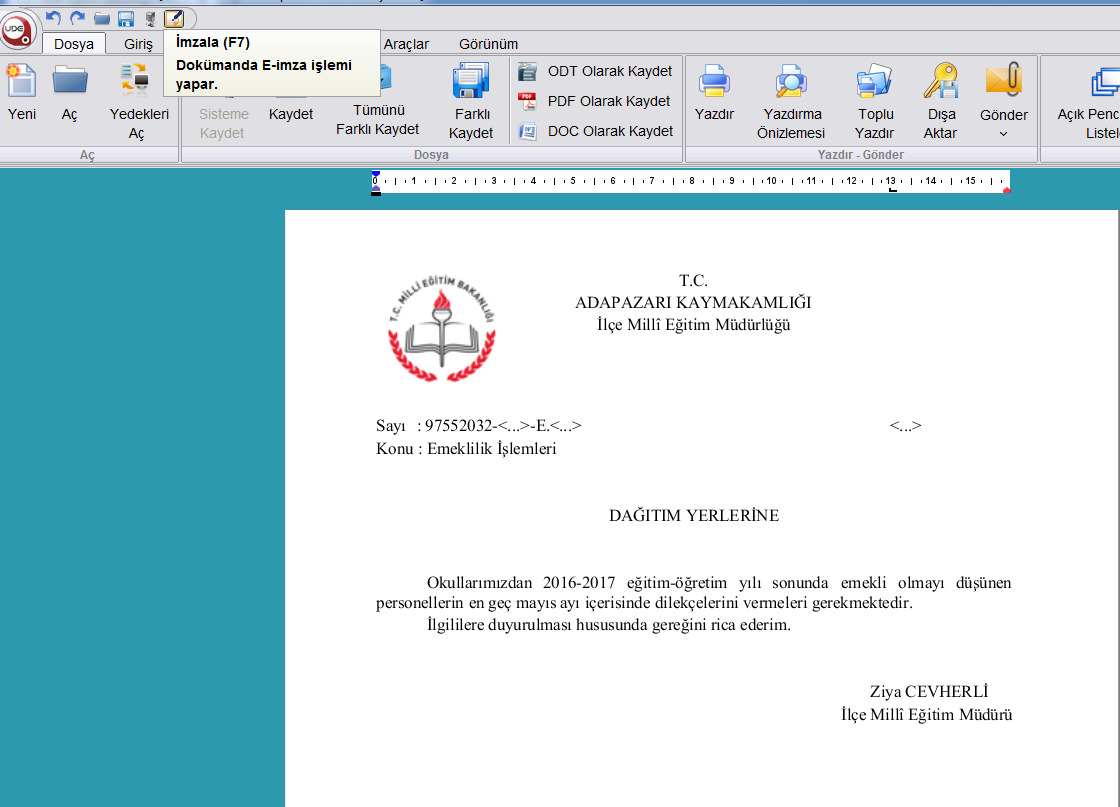 DYS Yazışma Aşamaları
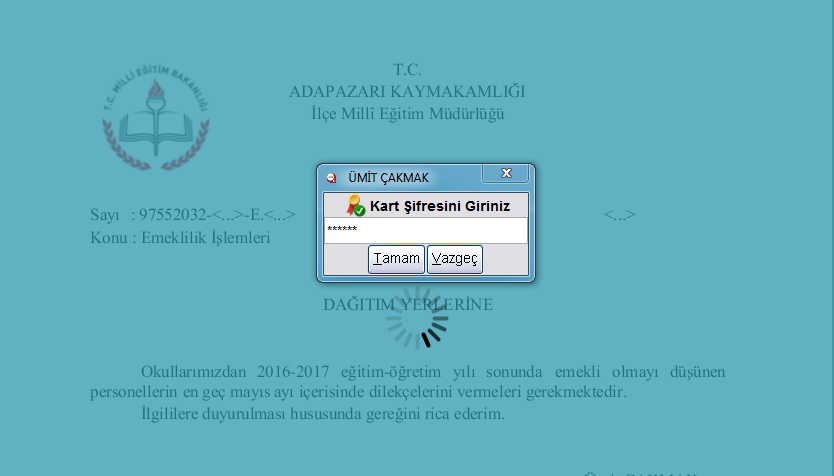 DYS Yazışma Aşamaları
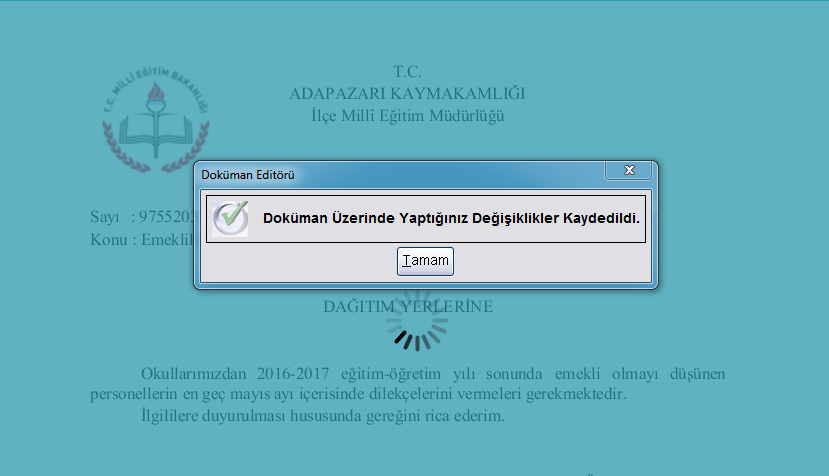 DYS Yazışma Aşamaları
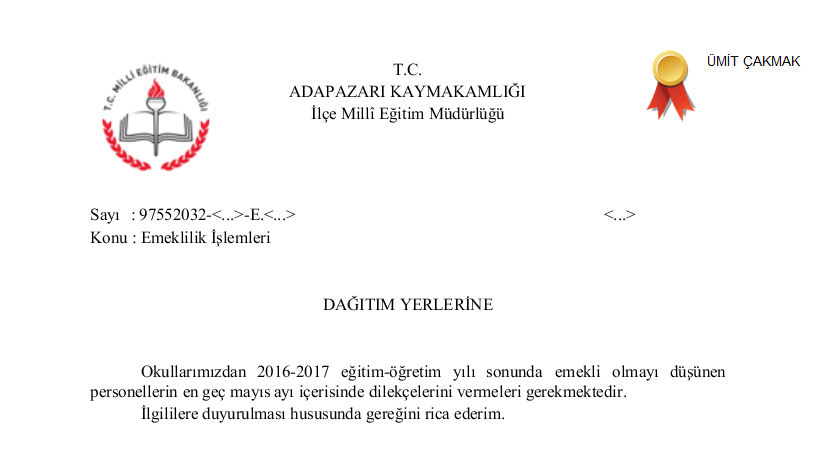 İmzalı Evrak
DYS Yazışma Aşamaları
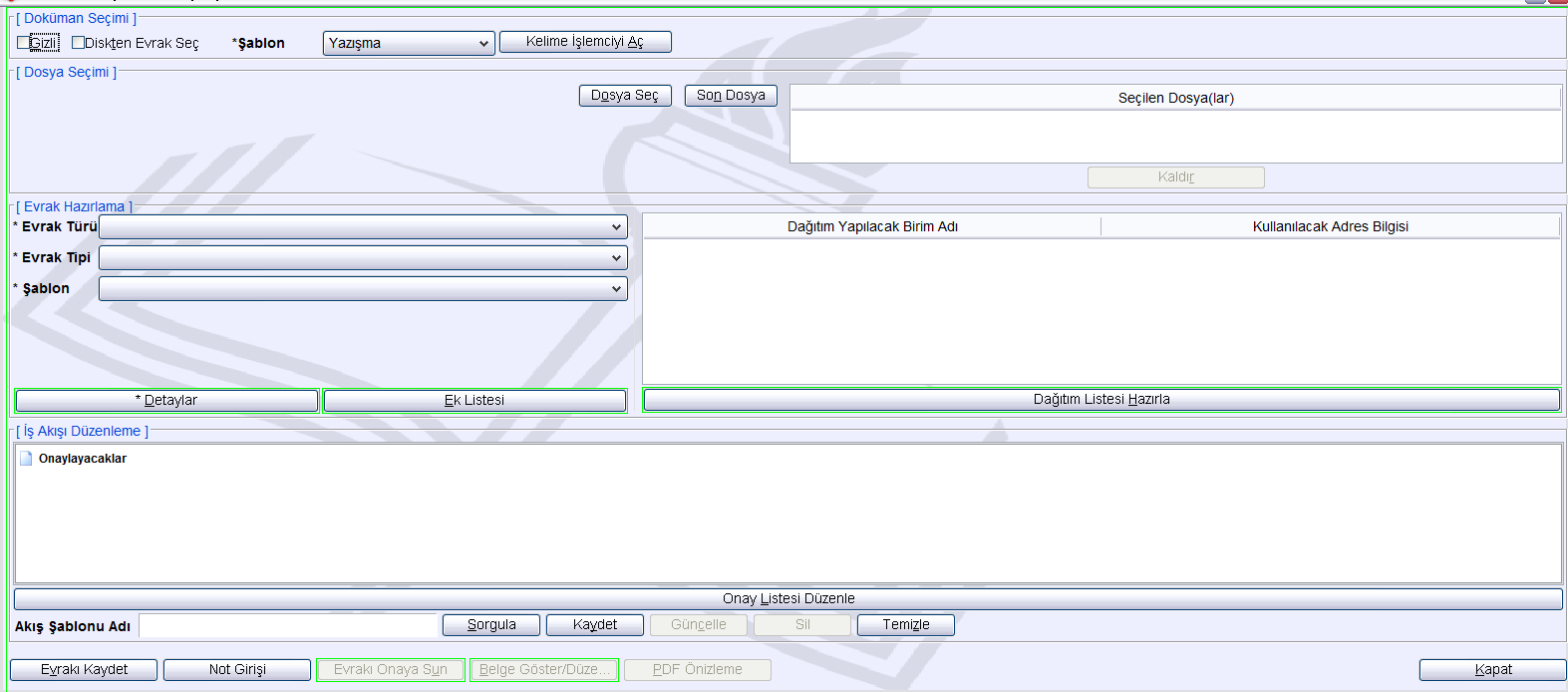 Tıklanır
DYS Yazışma Aşamaları
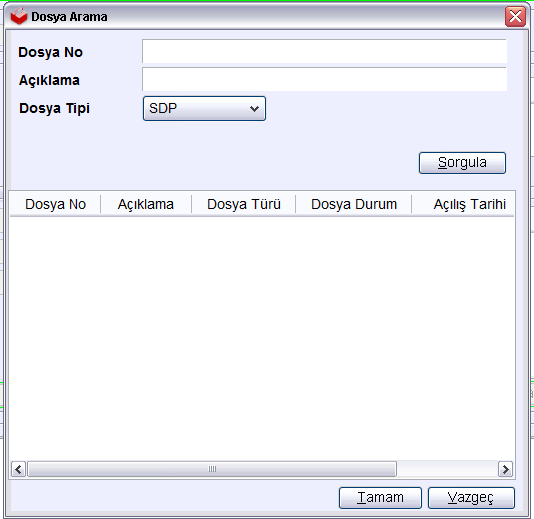 1. Desimal dosya numarası ile arama yapılır.
2. Evrağın konusu ile ilgili arama yapılır.
DYS Yazışma Aşamaları
2. Yöntem (Evrakın konusu İle sorgulama)
1. Yöntem (Desimal İle sorgulama)
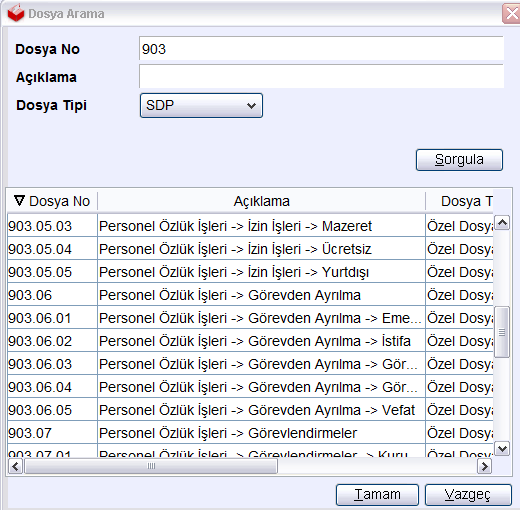 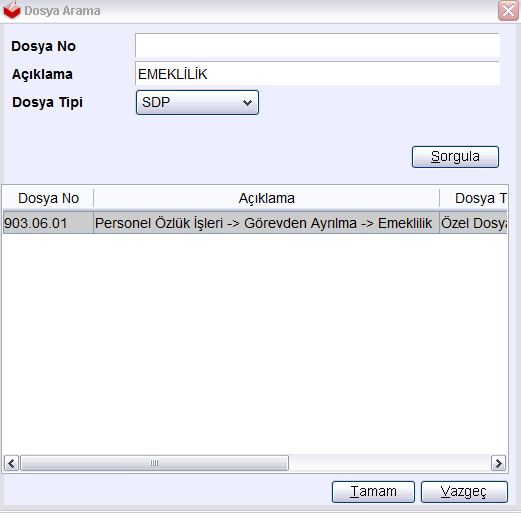 DYS Yazışma Aşamaları
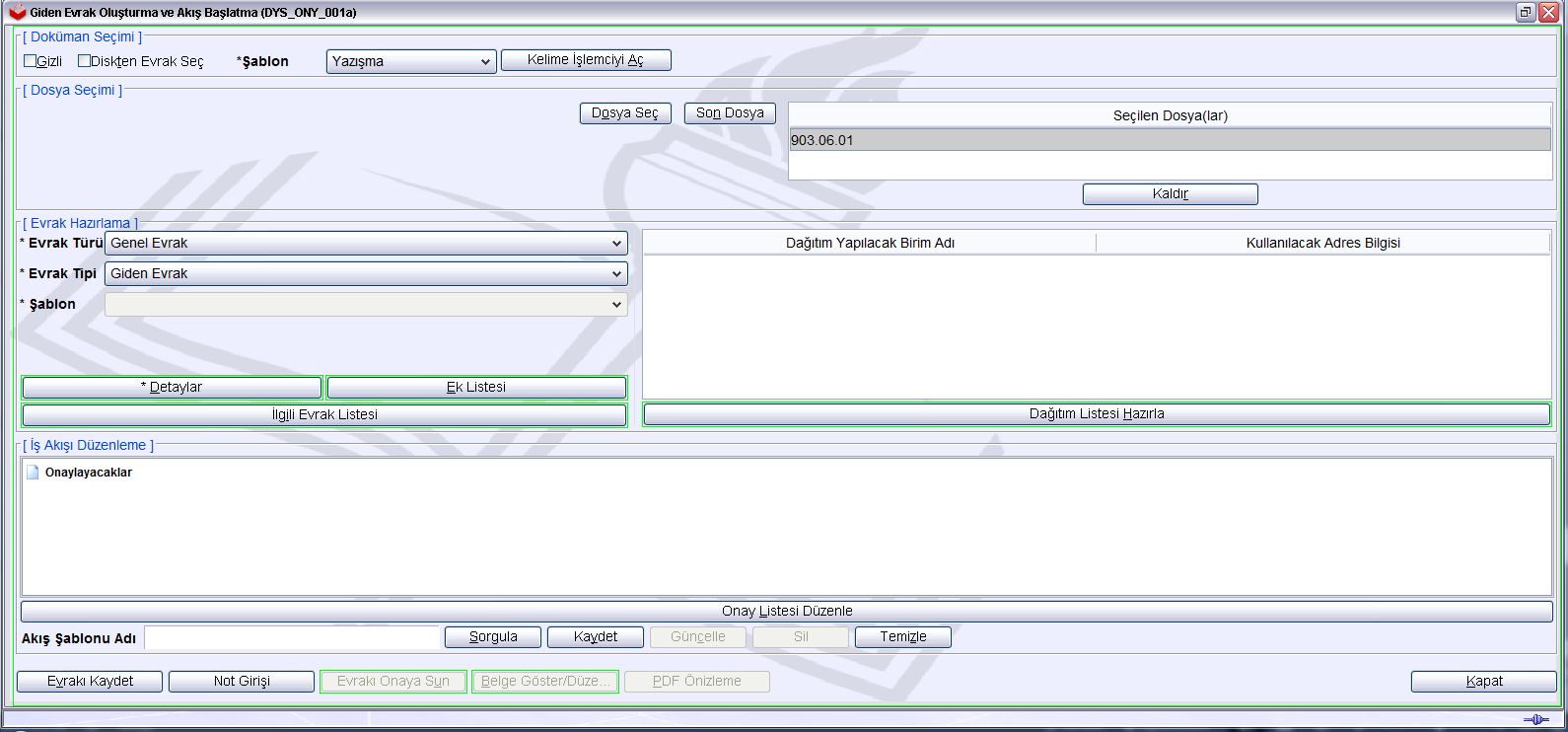 DYS Yazışma Aşamaları
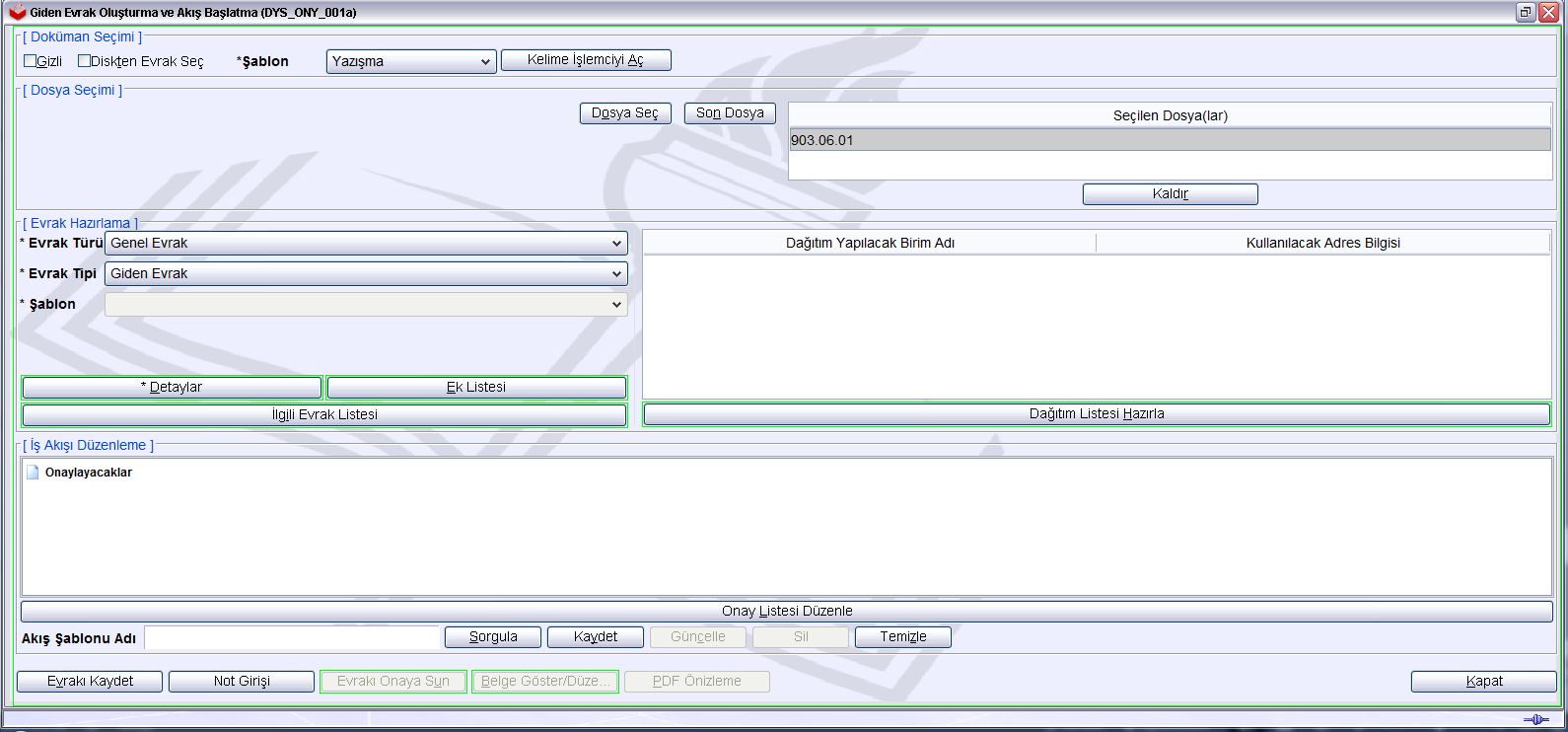 Tıklanır
DYS Yazışma Aşamaları
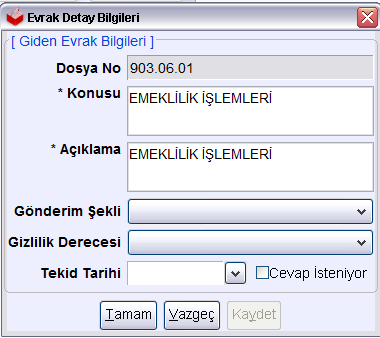 Evrakın konusu yazılır.
Evrakın açıklaması yazılır.
DYS Yazışma Aşamaları
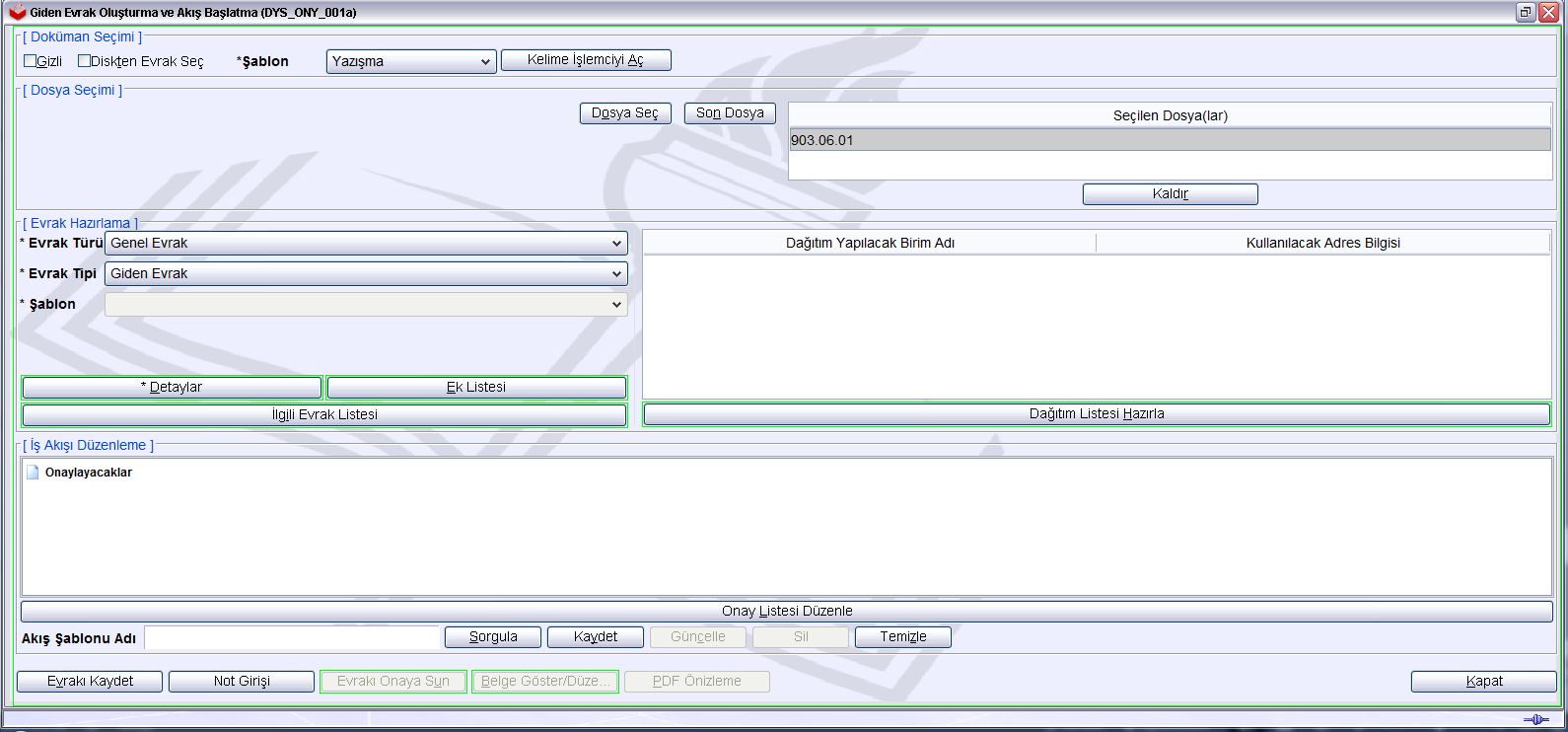 Tıklanır
DYS Yazışma Aşamaları
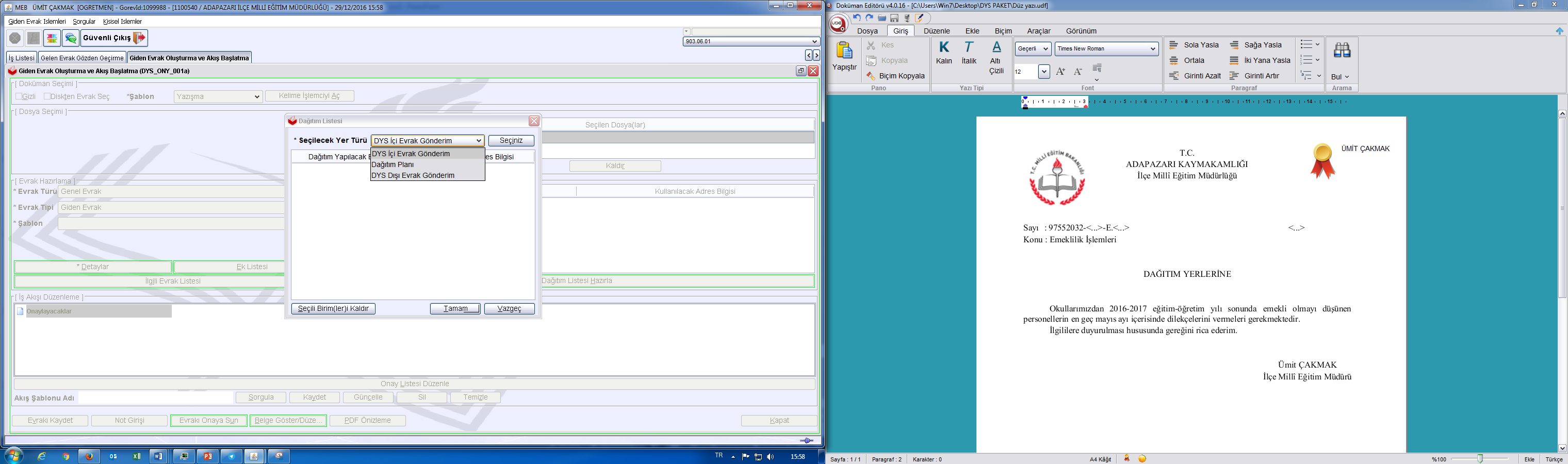 Evrak gönderilecek birim seçilir.
DYS Yazışma Aşamaları
1. Aşama
2. Aşama
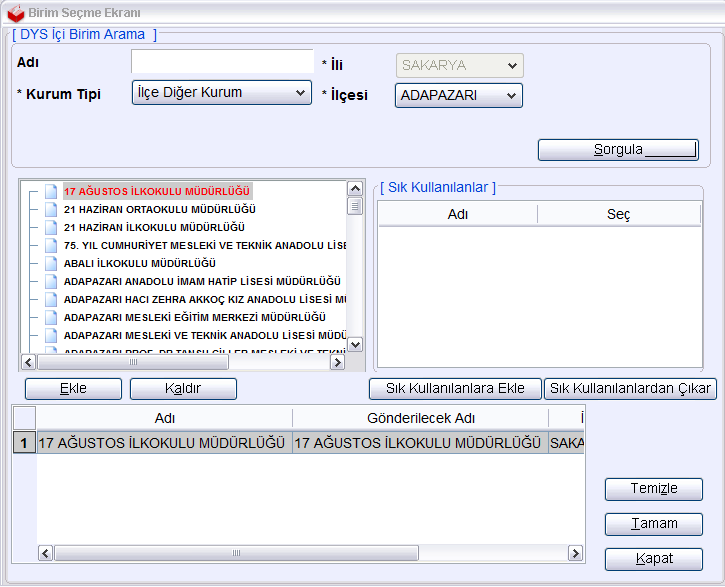 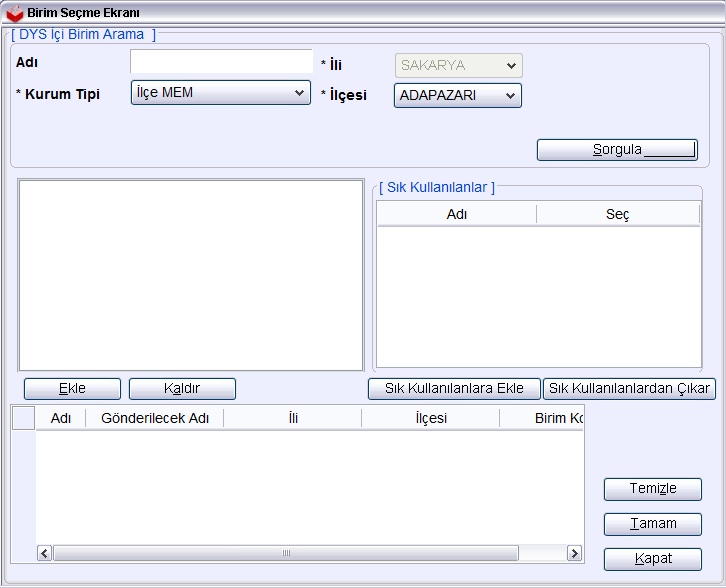 1
2
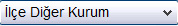 1
Tıklanır
2
3
DYS Yazışma Aşamaları
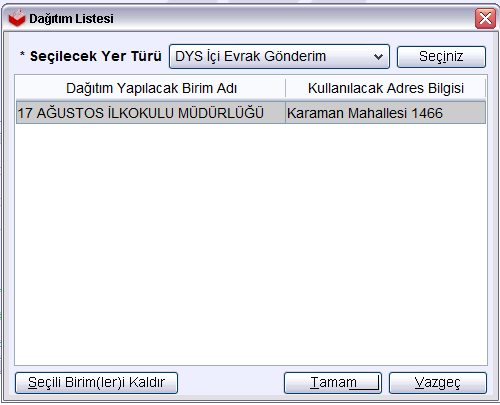 DYS Yazışma Aşamaları
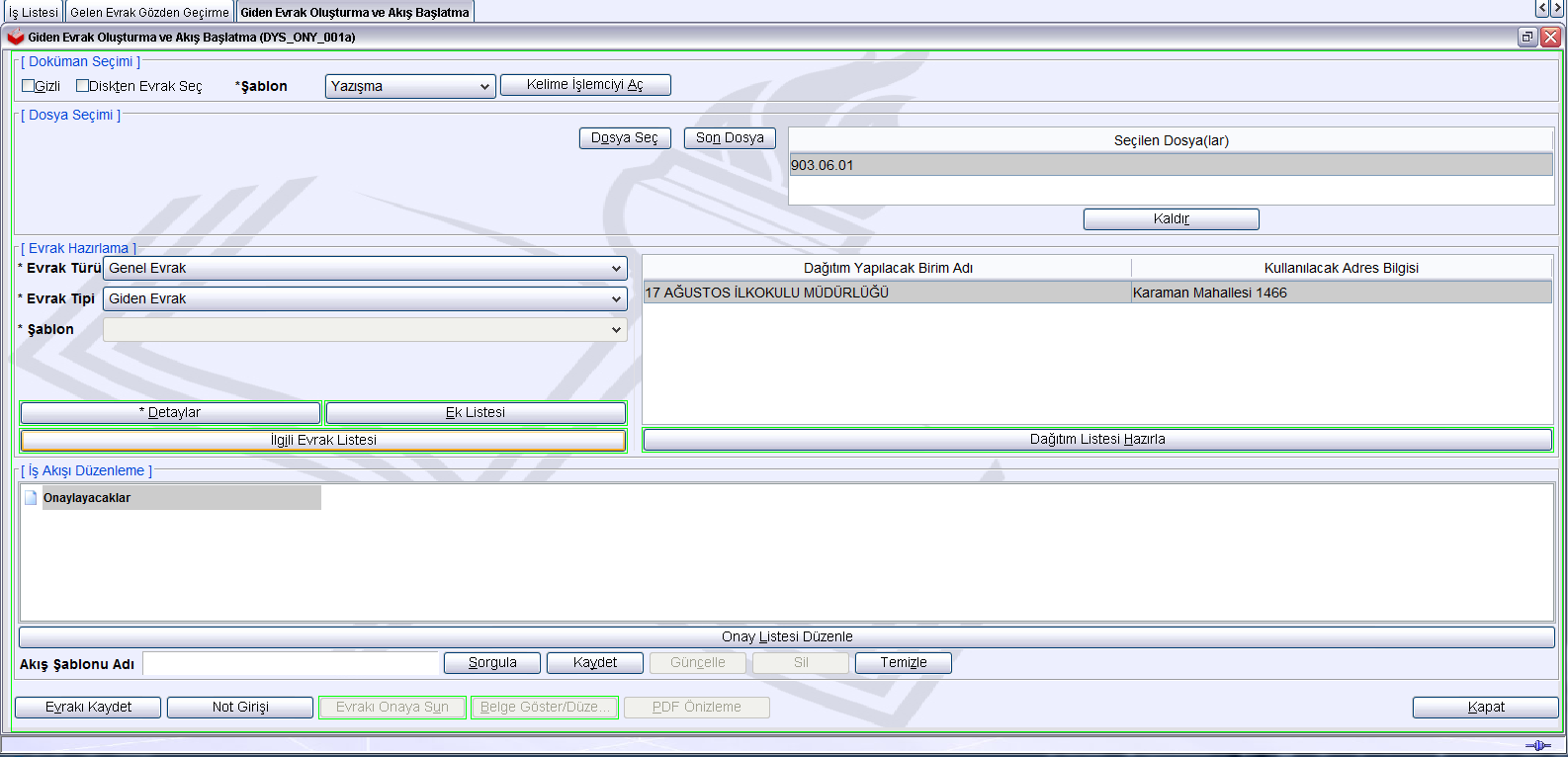 Evrakı göndereceğimiz birimler geldi.
DYS Yazışma Aşamaları
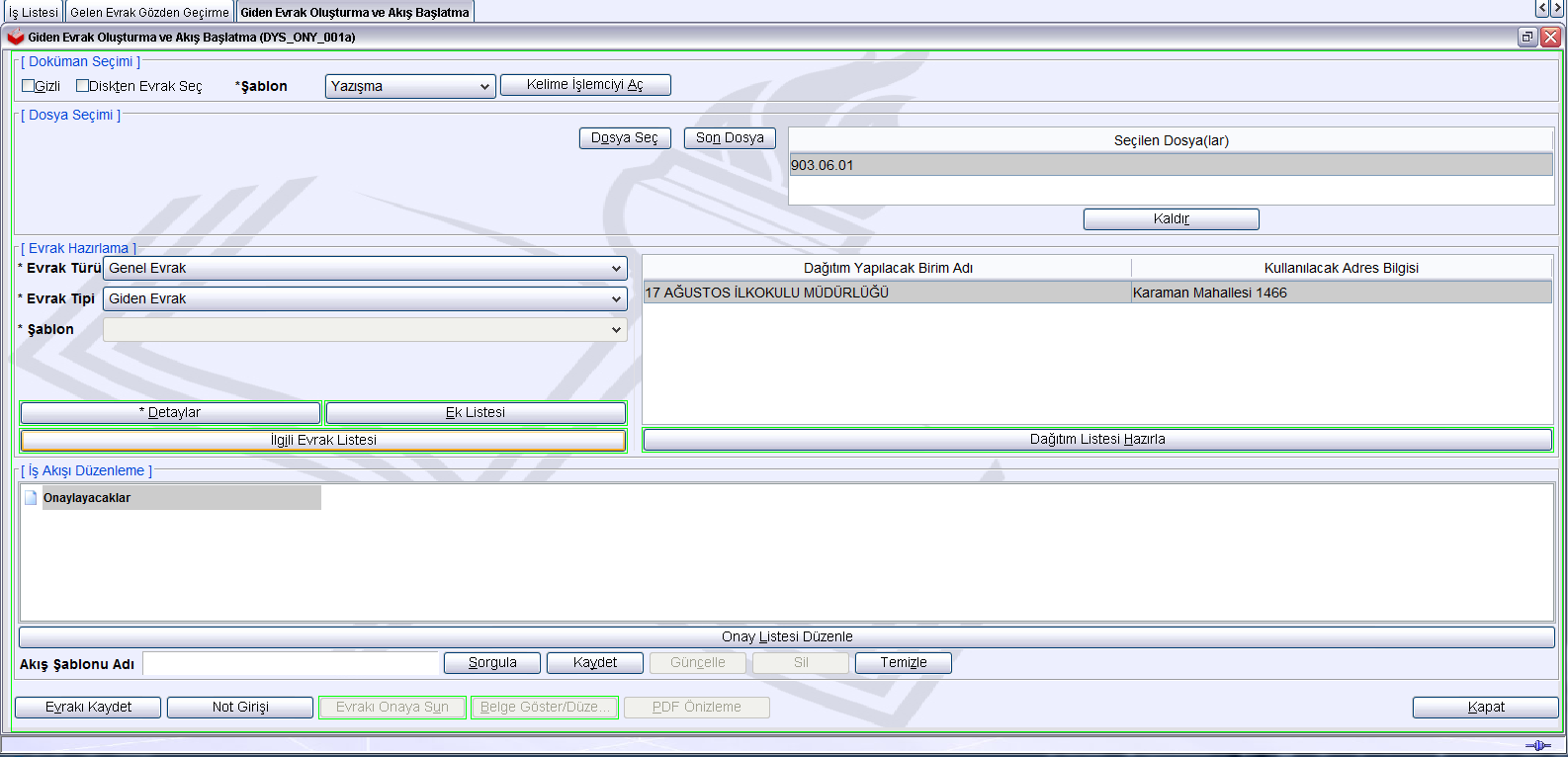 Hazırladığımız evrakı imzalayacak kişiler seçilir
DYS Yazışma Aşamaları
Örnek 1
Örnek 2
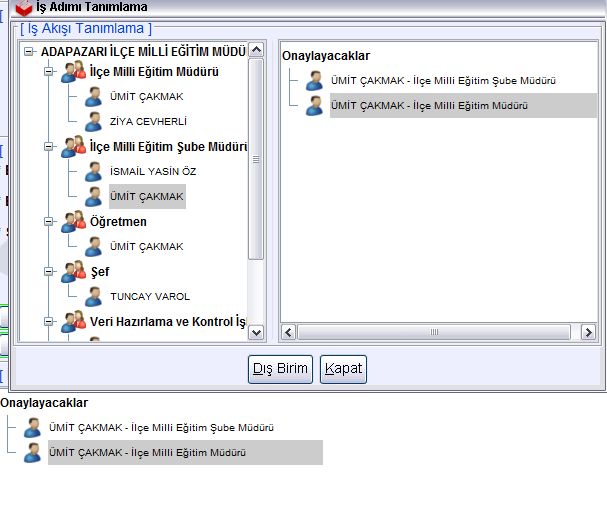 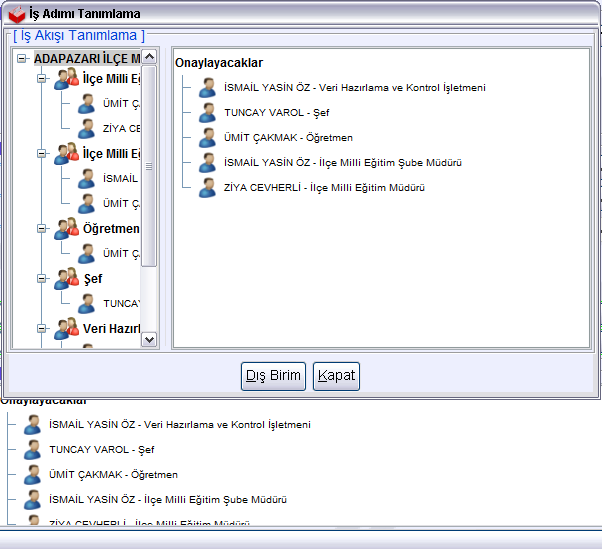 DYS Yazışma Aşamaları
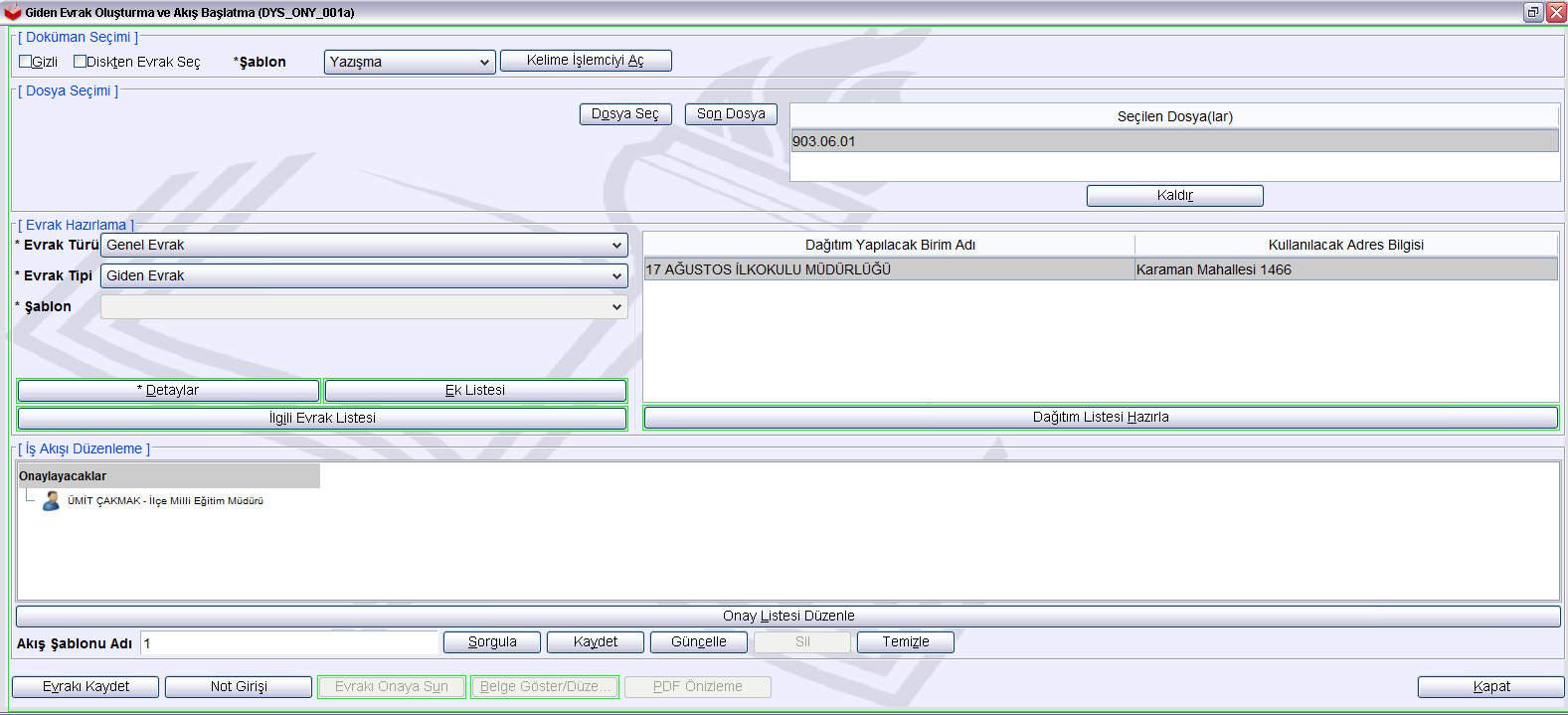 Tıklanır
DYS Yazışma Aşamaları
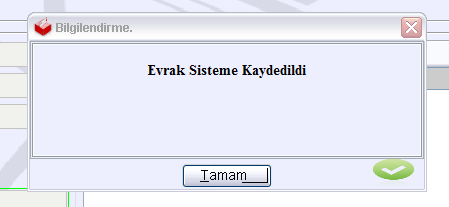 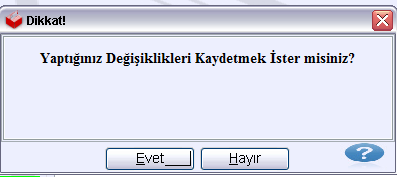 DYS Yazışma Aşamaları
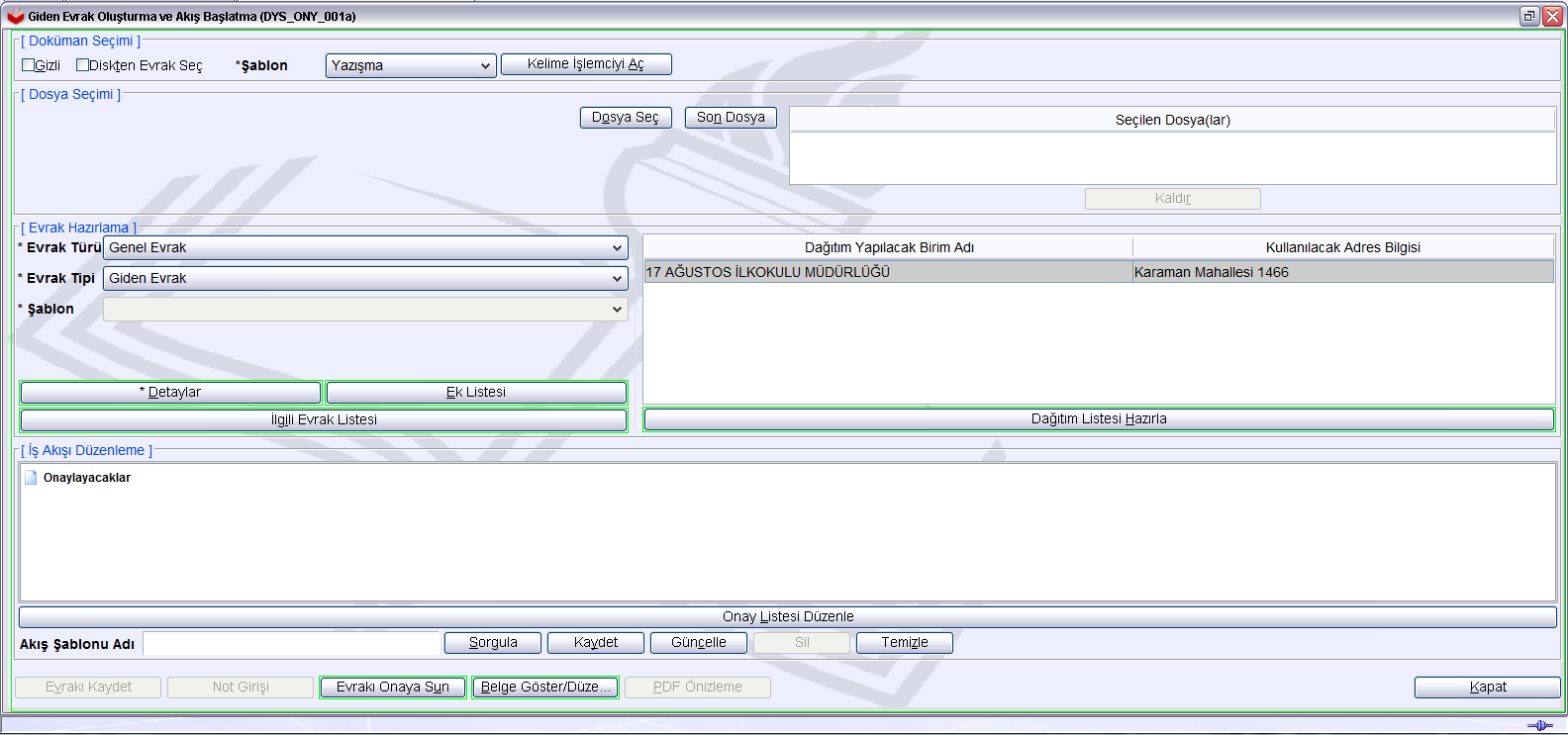 1
Tıklanır
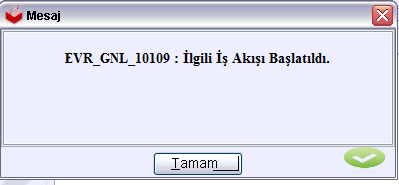 Böylece evrak üste onaya sunuldu
DYS Yazı Onaylama
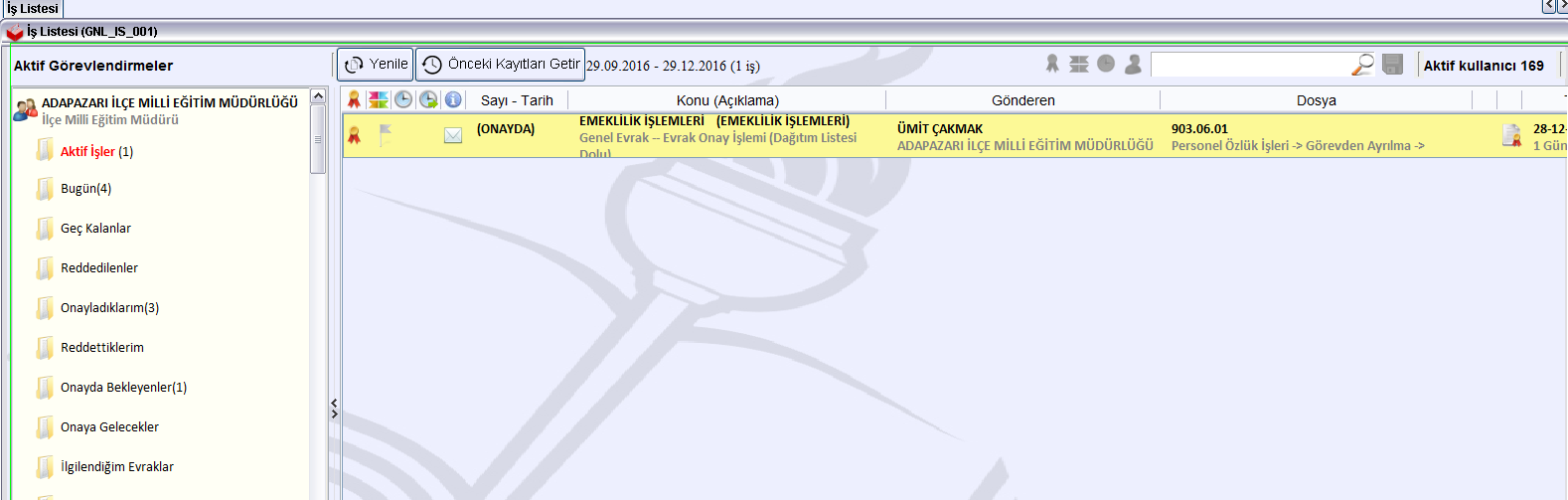 Rolümüz
Onaylayacağımız evraka çift tıklanır
DYS Yazı Onaylama
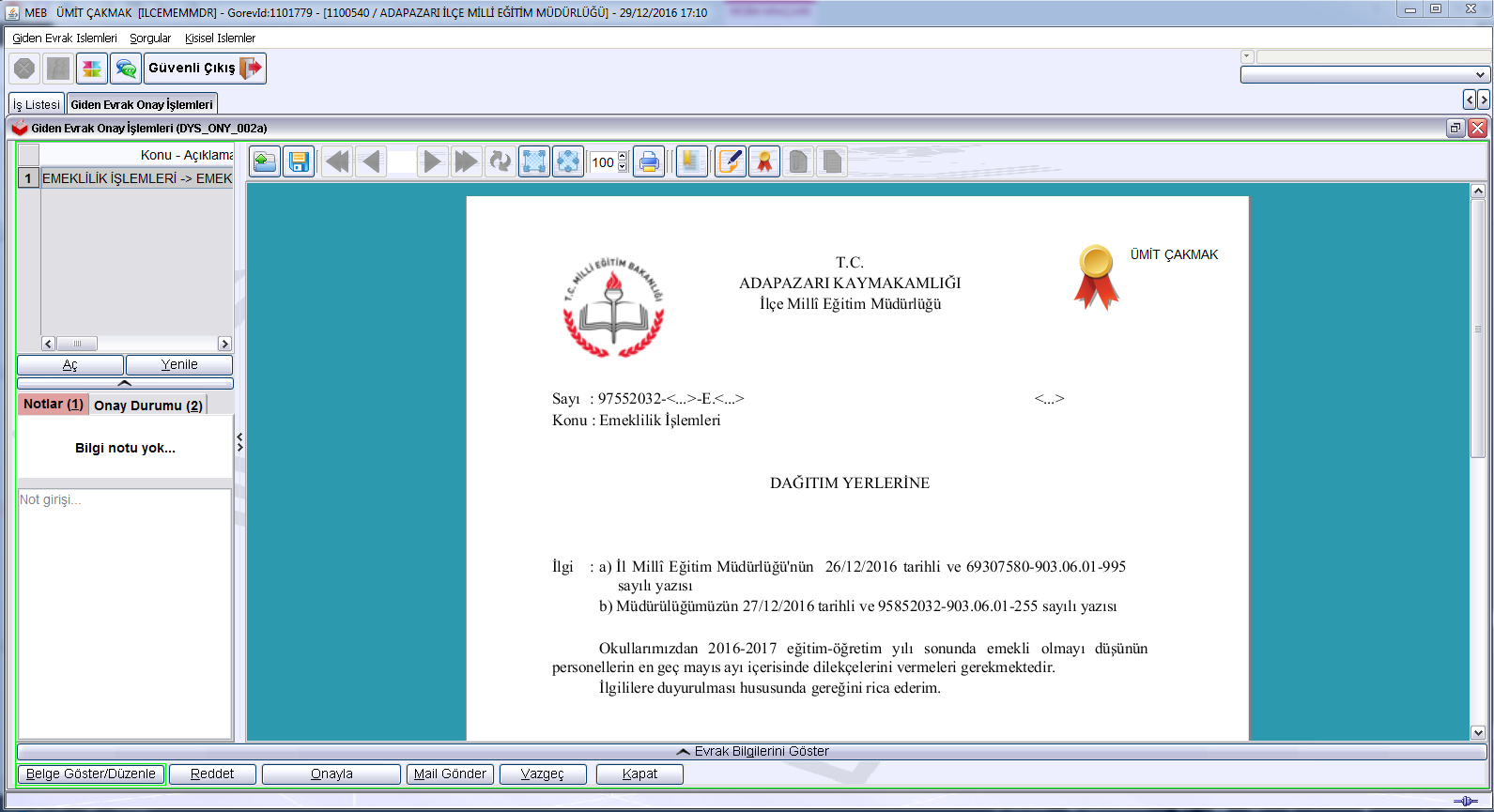 Onayla butonuna tıklanır
DYS Yazı Onaylama
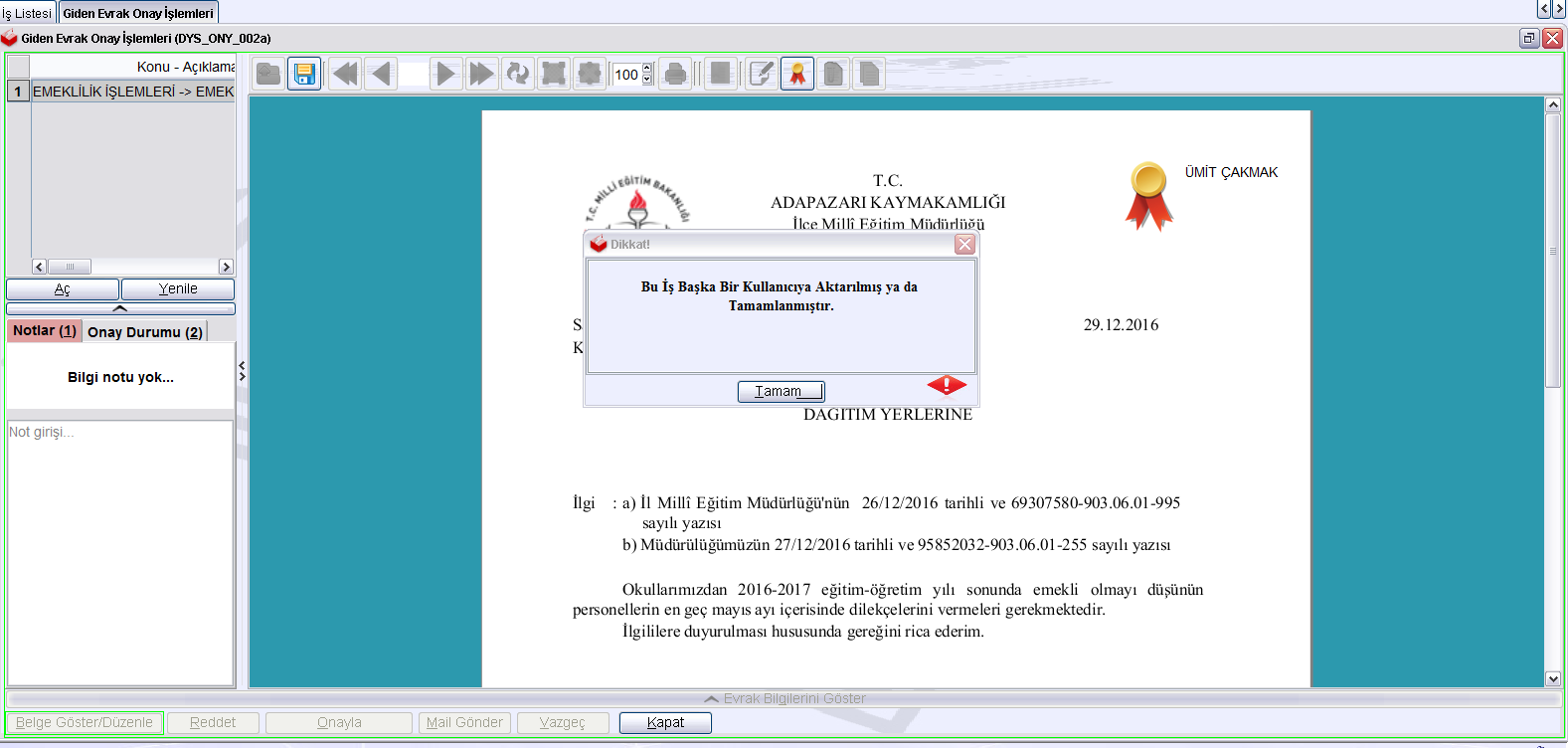 DYS Yazı Onaylama
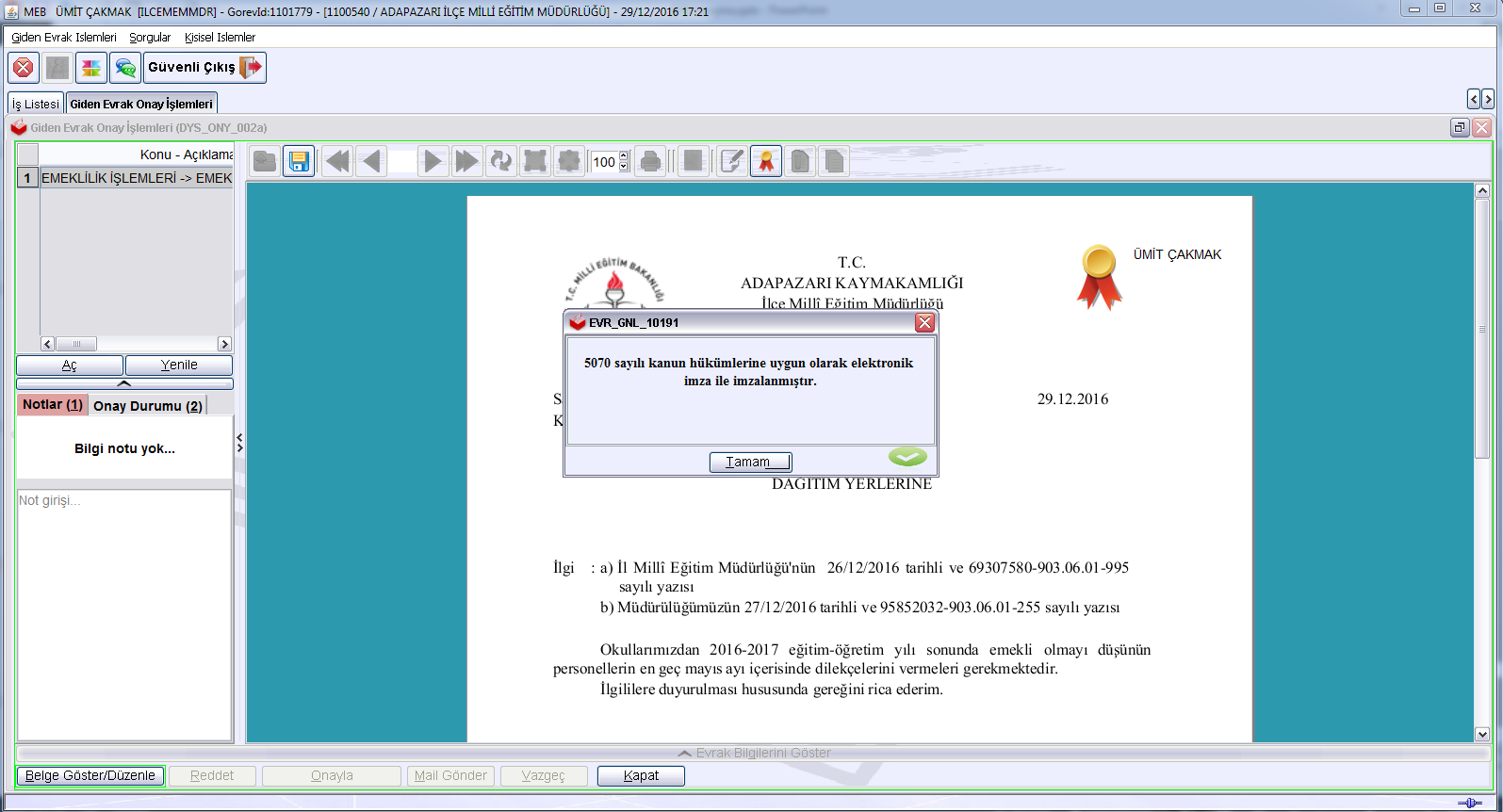 DYS Yazıyı İlgili Kuruma Yönlendirme
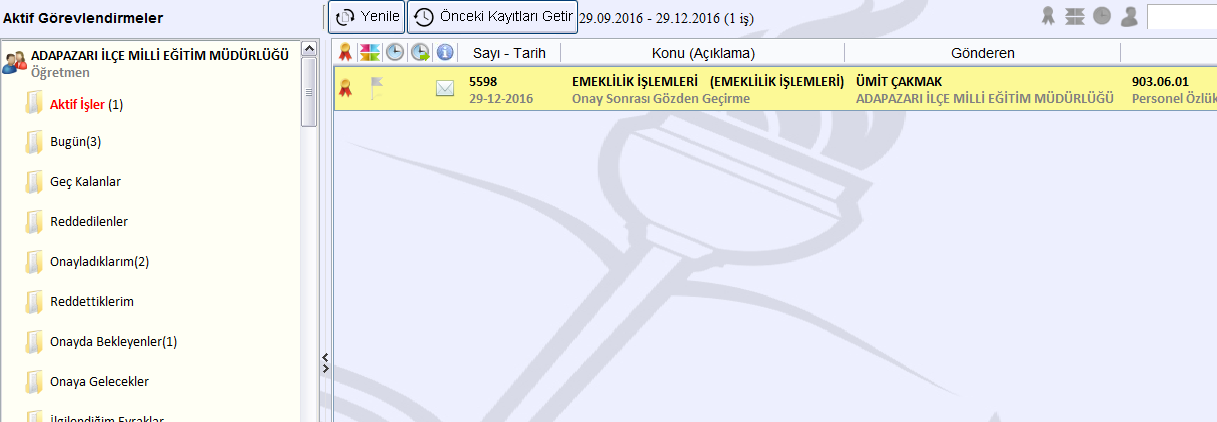 Rolümüz
Onaya sunduğumuz ve onaylanan evrakımız
(Tıklıyoruz)
DYS Yazıyı İlgili Kuruma Yönlendirme
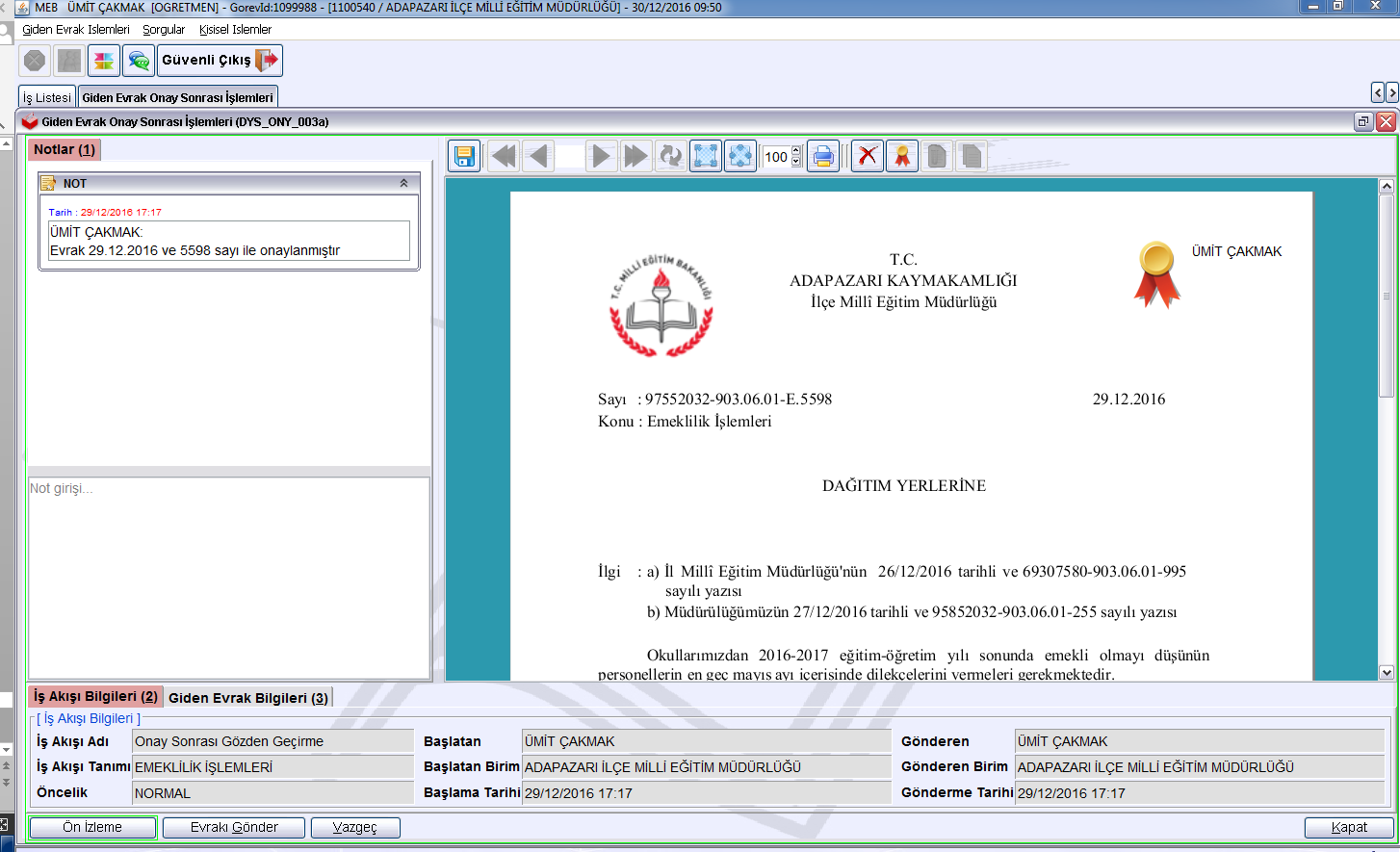 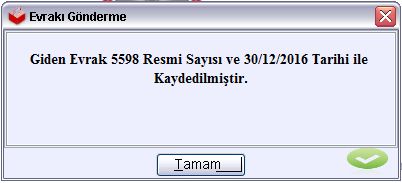 2
Tıklıyoruz
1
Tıklıyoruz
DYS Yazıyı İlgili Kuruma Yönlendirme
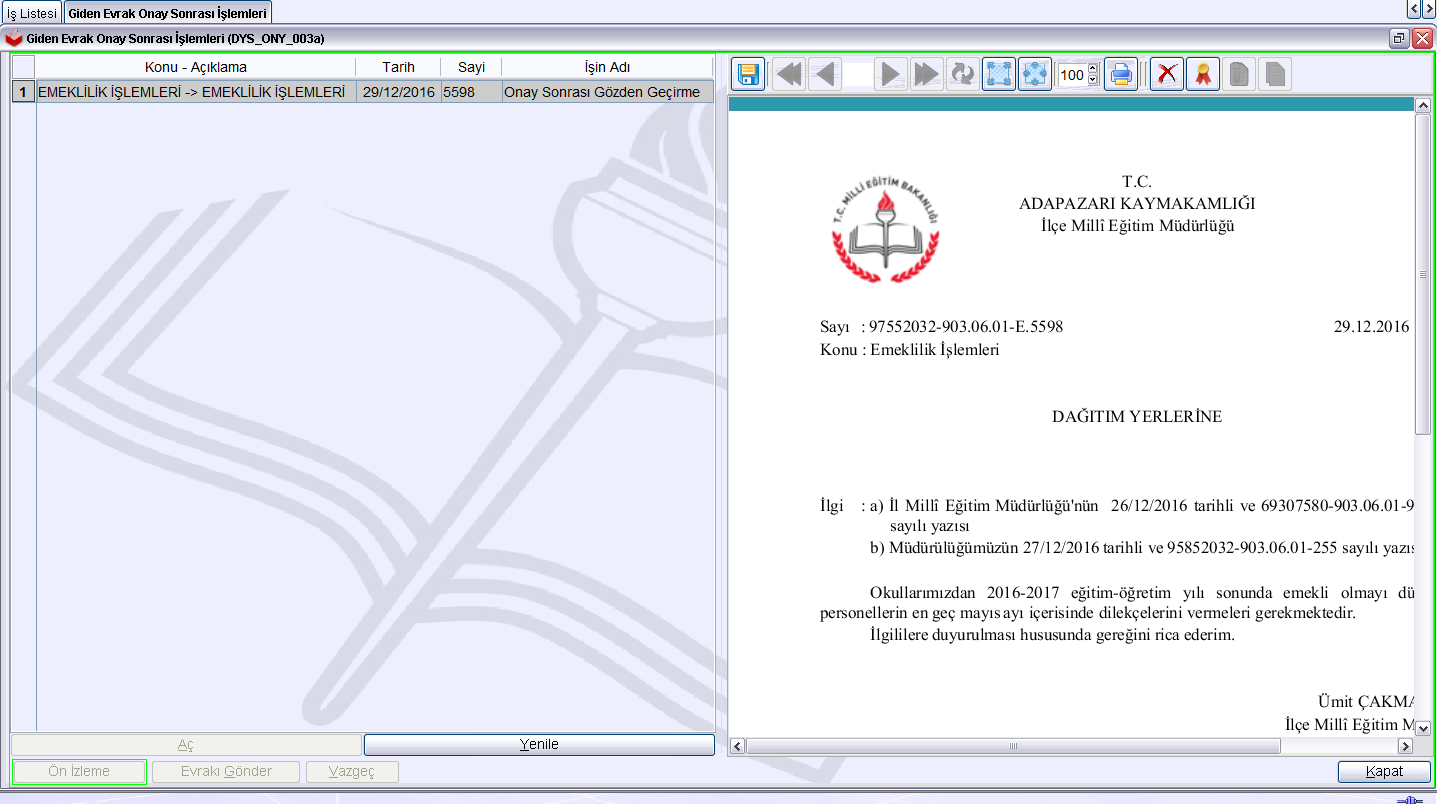 Tıklıyoruz
***Evrak kurumumuzdan çıktı ve muhatap kurum ekranına düştü.**
DYS Kurum Gelen Evrak İşlemleri
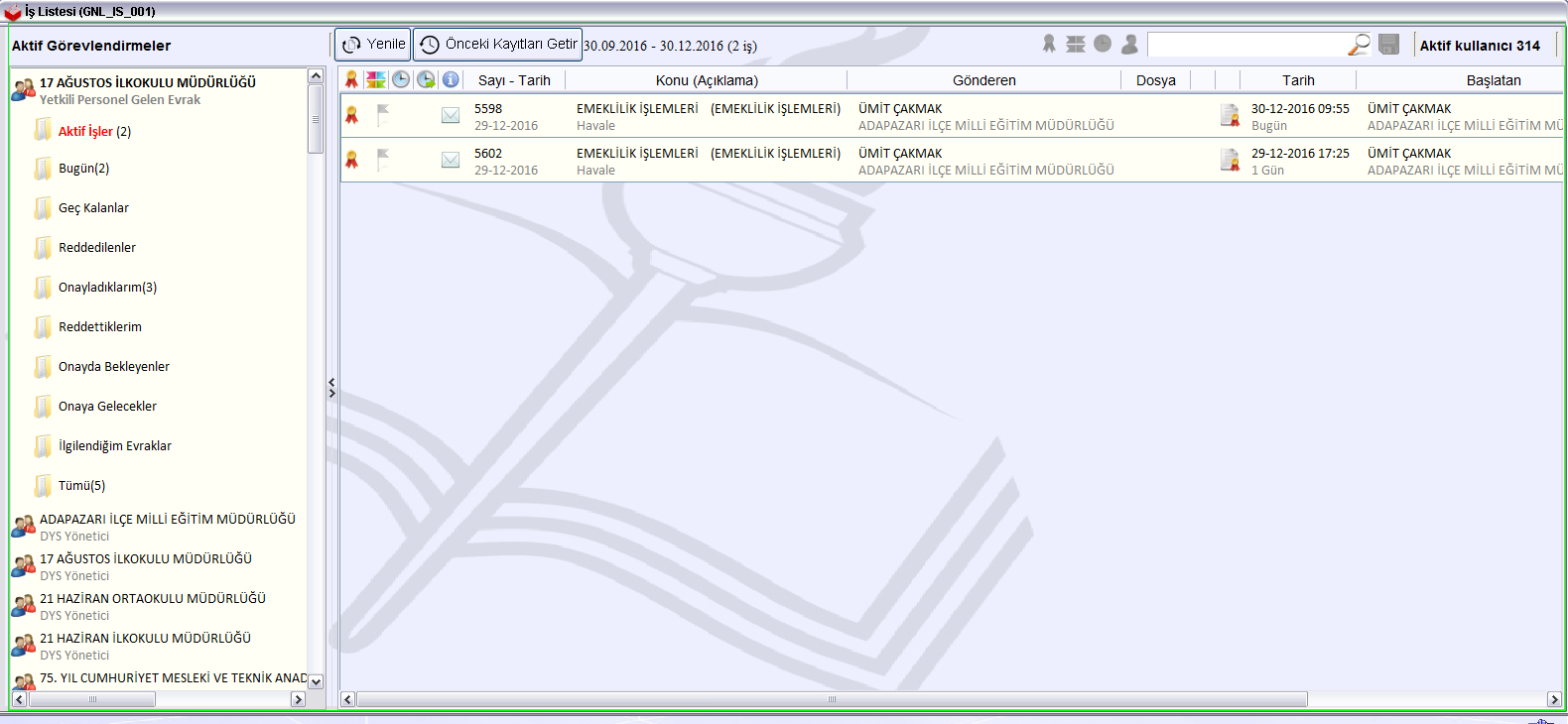 Rolümüz
Yetkili Personel Gelen Evrak Rolü Kuruma gönderilen evrakların dağıtımını yapar.

Bu rol Okul Müdürü tarafından gerçekleştirilir.
DYS Kurum Gelen Evrak İşlemleri
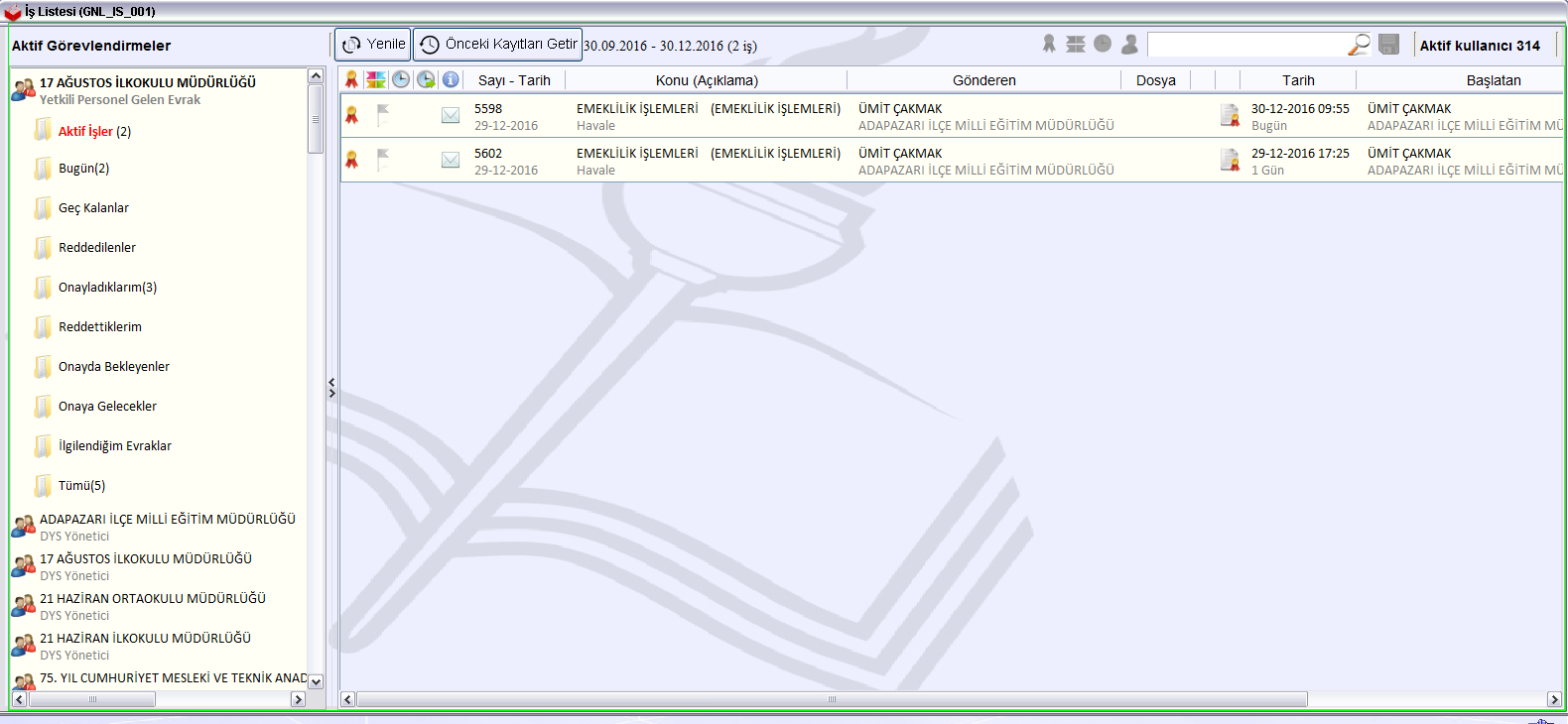 Gelen evrak çift tıklanarak açılır.
DYS Kurum Gelen Evrak İşlemleri
Evrakı yönlendirebileceğimiz personeller listelenir.
DYS Kurum Gelen Evrak İşlemleri
Evrakı yönlendirebileceğimiz personeller seçilerek Per. Havale tıklanır
DYS Kurum Gelen Evrak İşlemleri
DYS Kurum Gelen Evrak İşlemleri
Evrakı yönlendirdik. 
İşlem Bitti
DYS Kurum Gelen Evrak İşlemleri
Gereği diyerek evrakta işlem yapmasını istediğimiz personelin yapacağı işlemler
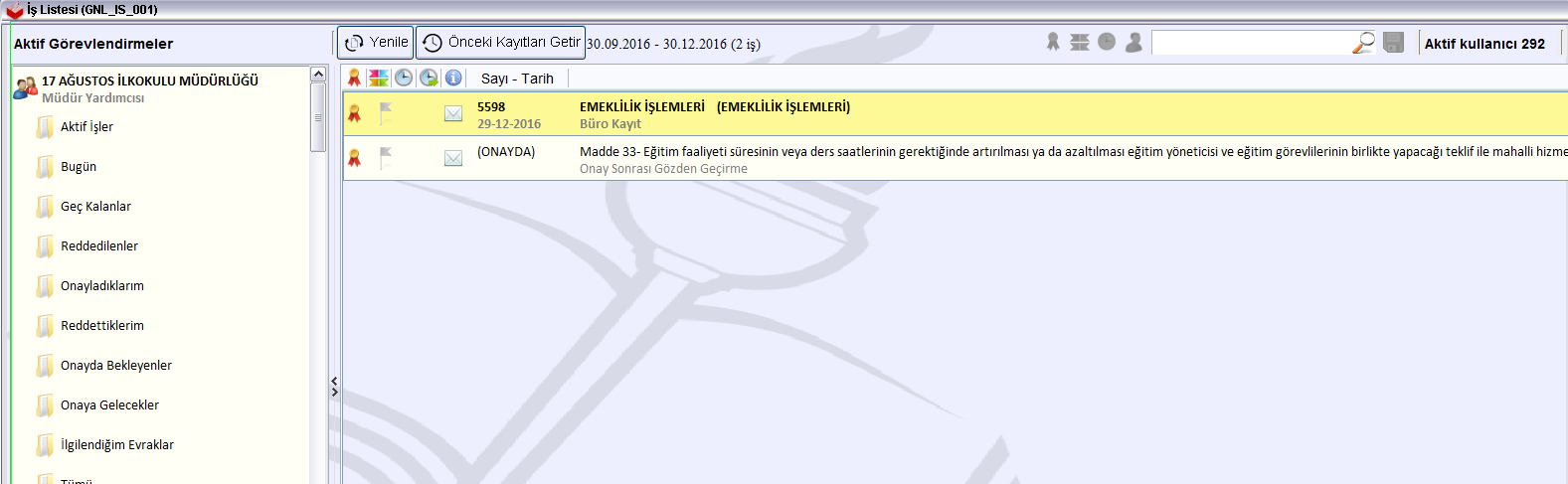 Çift tıklanarak açılır.
DYS Kurum Gelen Evrak İşlemleri
Gereği diyerek evrakta işlem yapmasını istediğimiz personelin yapacağı işlemler
Evrakın gereğine göre seçim yapılır.
DYS Kurum Gelen Evrak İşlemleri
Gereği diyerek evrakta işlem yapmasını istediğimiz personelin yapacağı işlemler
2 – Evrakın kayıt ekranına geçilir.
1 - Evrakın gereğine göre seçim yapılır.
DYS Kurum Gelen Evrak İşlemleri
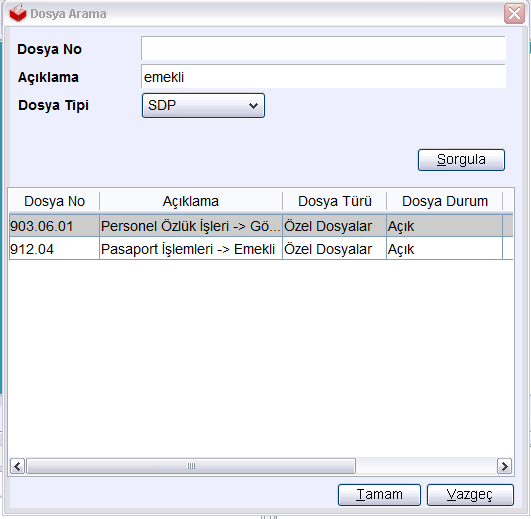 2 – Desimal seçilir, sorgulanır ve tamama tıklanır
1 –Dosya Seç tıklanır.
DYS Kurum Gelen Evrak İşlemleri
Kaydet denir ve İşlem Sonlandırılır.